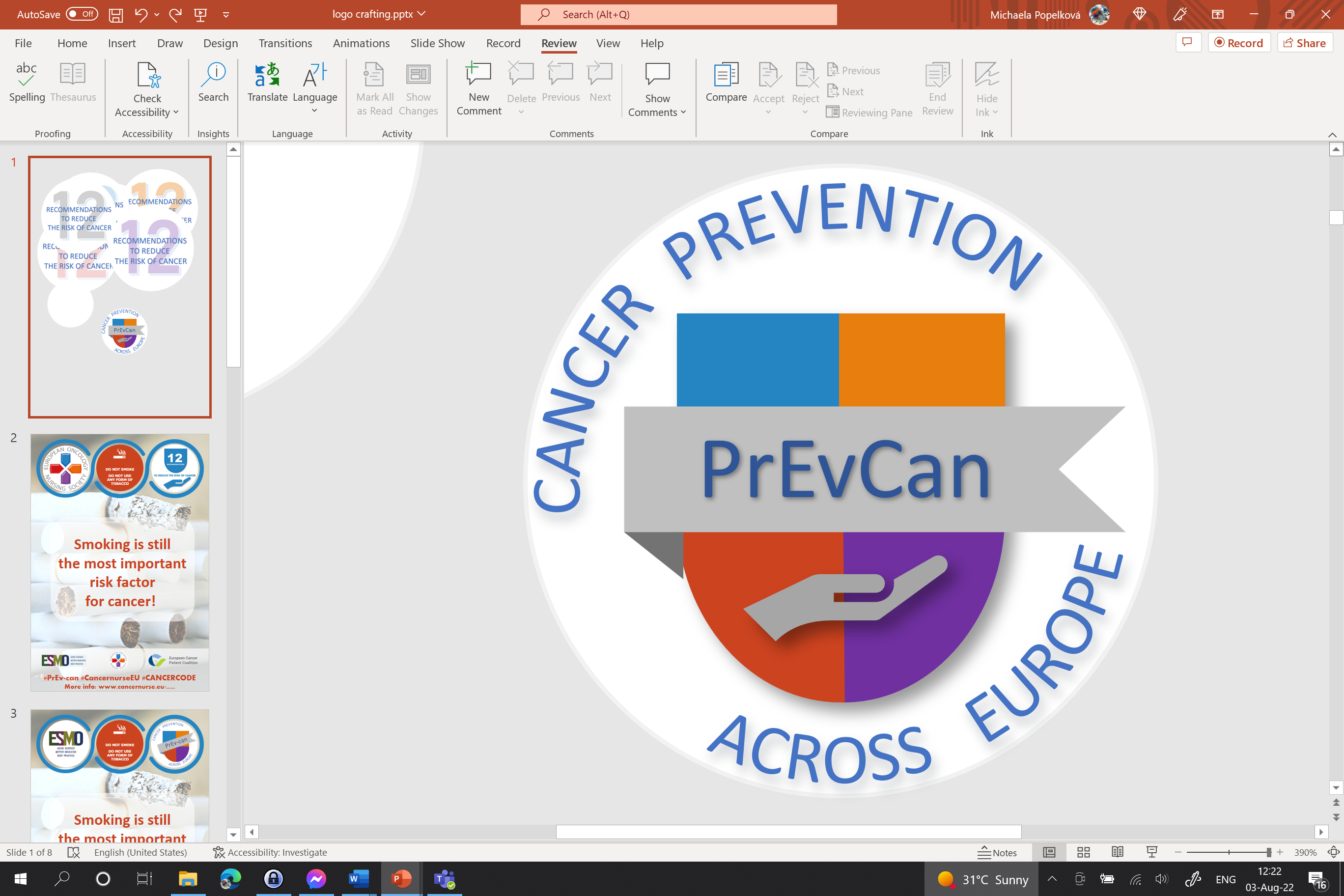 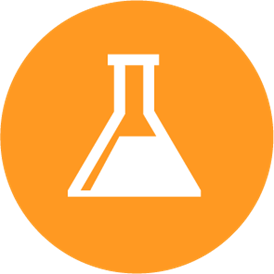 BESCHERM U TEGEN KANKERVERWEKKE NDE STOFFN OP HET WERK DOOR
C
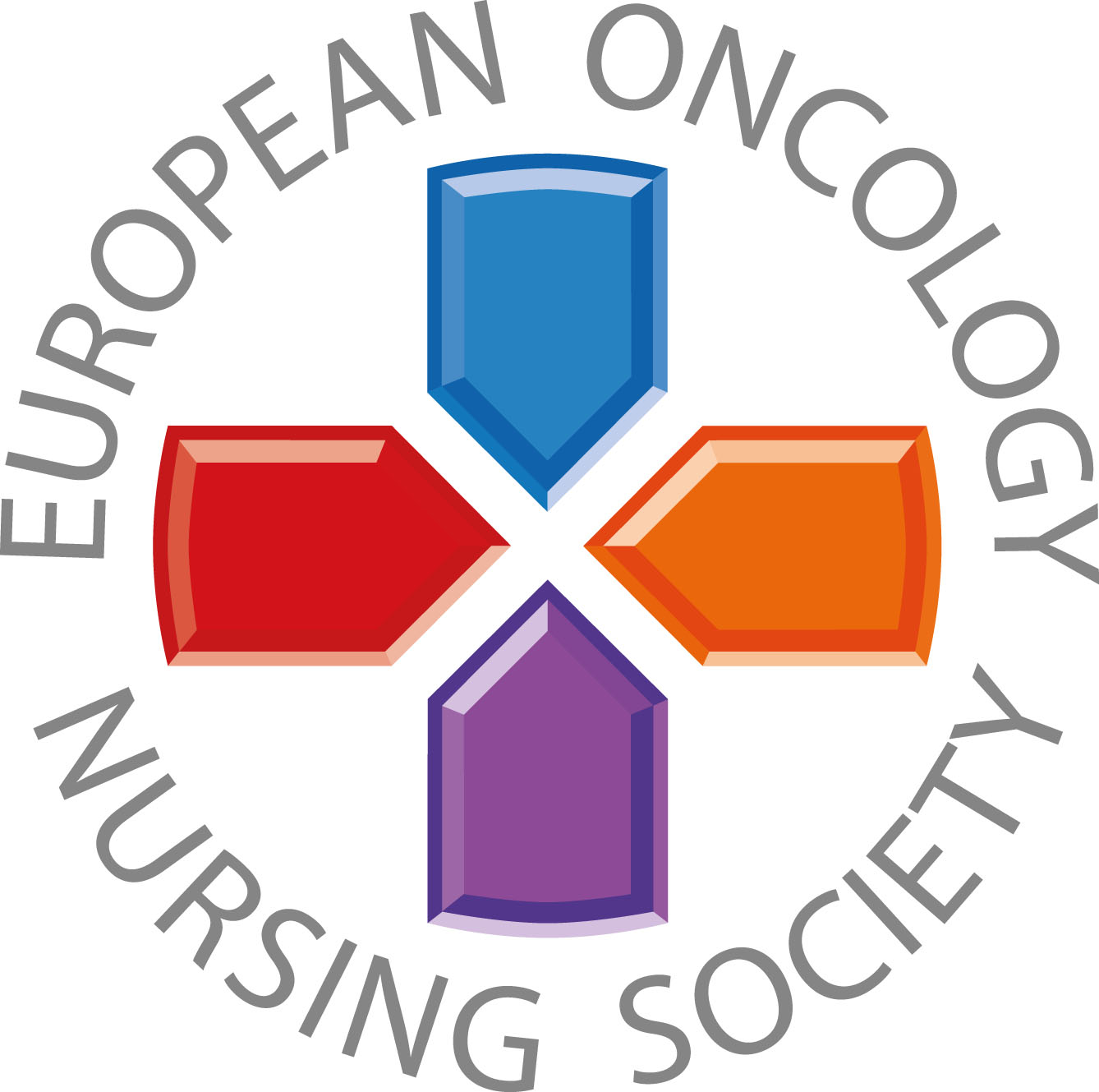 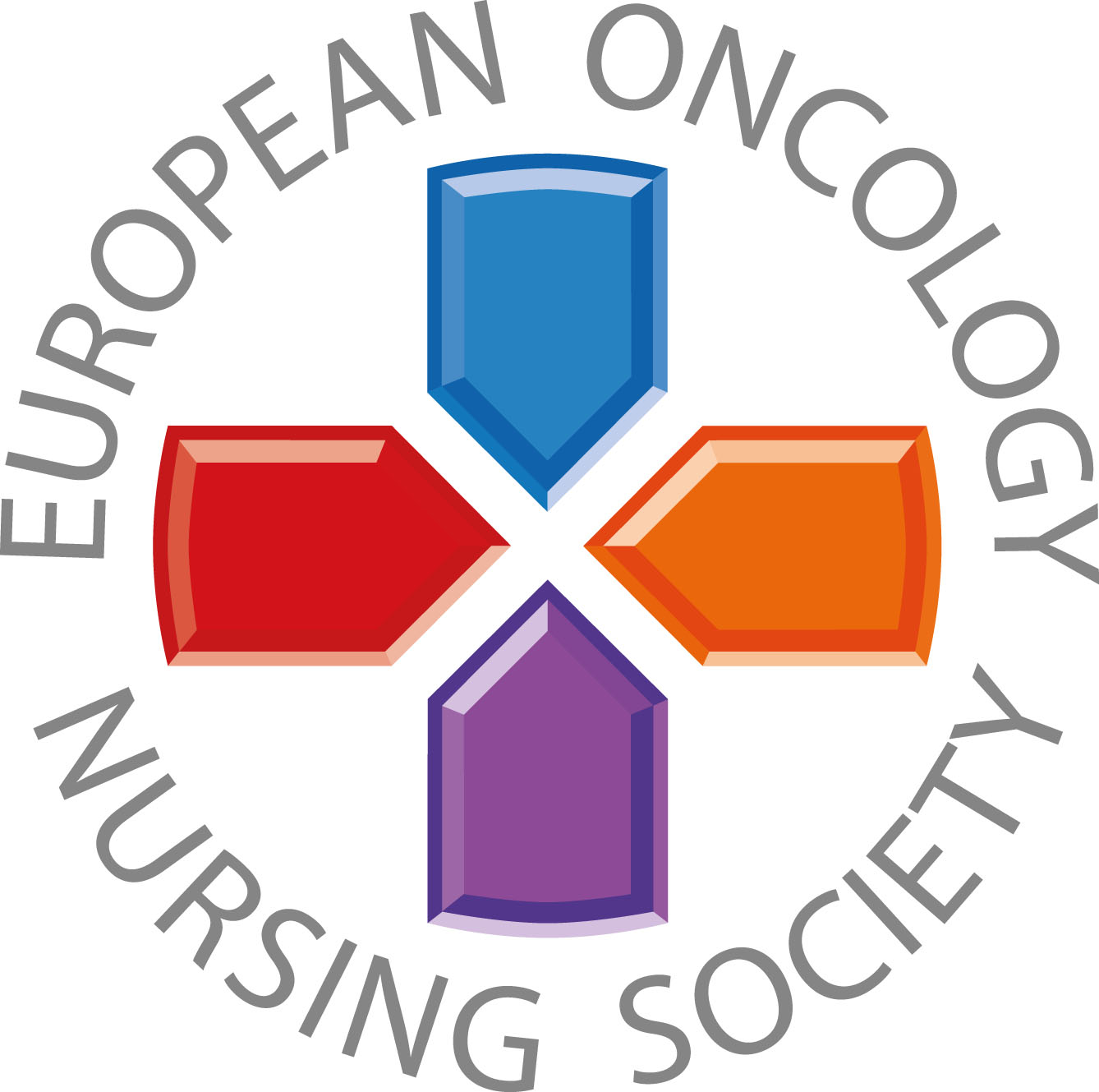 Boodschap voor de zorgverleners
#PrEvCan #CANCERCODE
De PrEvCan©-campagne is geïnitieerd door EONS en wordt samen met onze belangrijkste partner ESMO uitgevoerd. Meer informatie: www.cancernurse.eu/prevcan
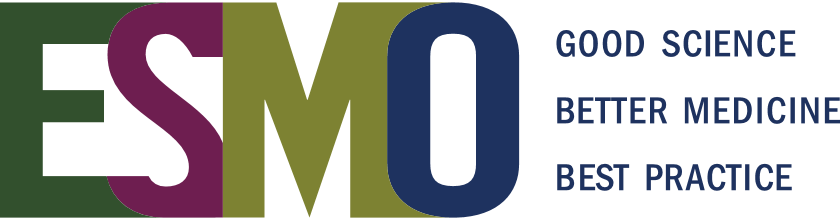 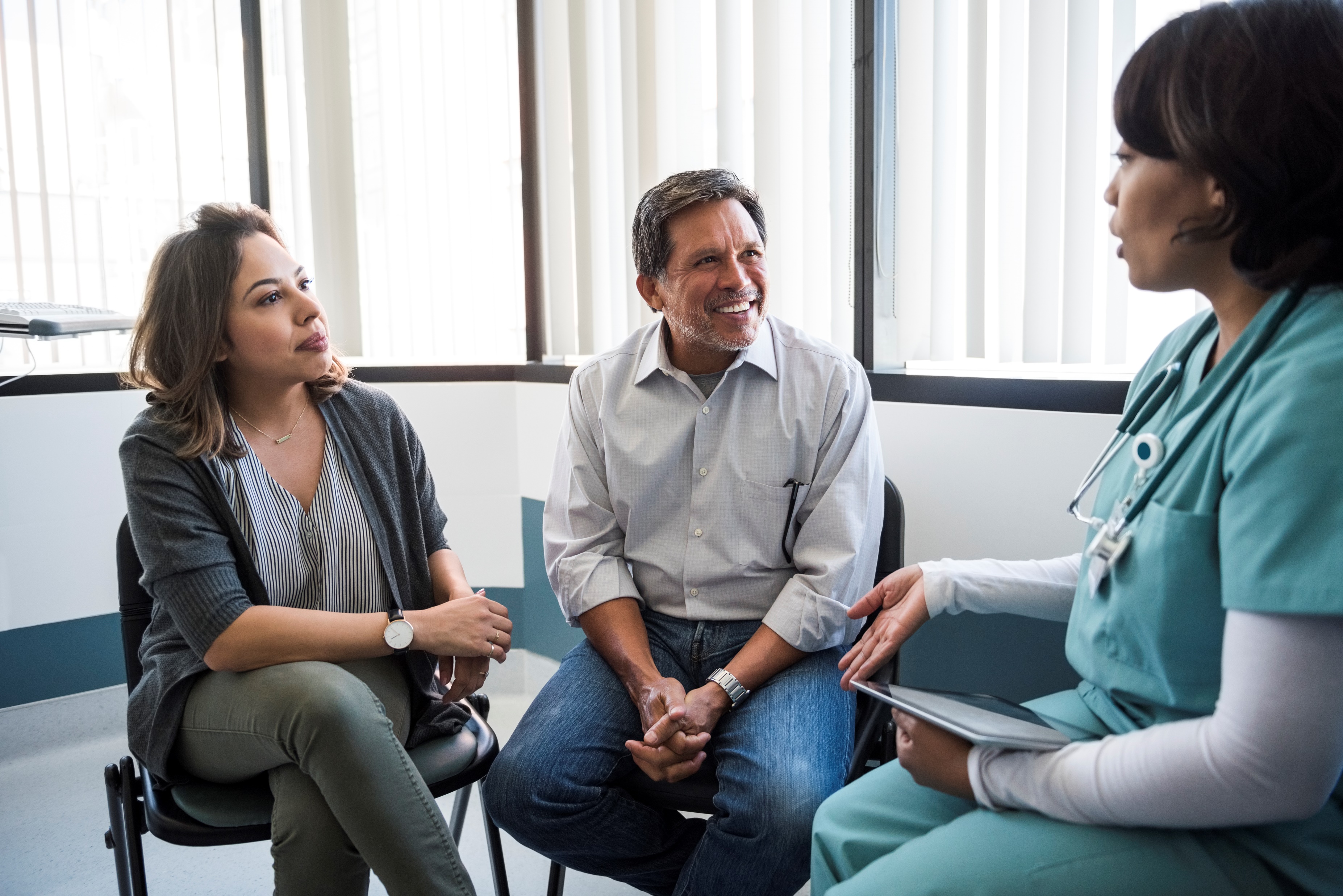 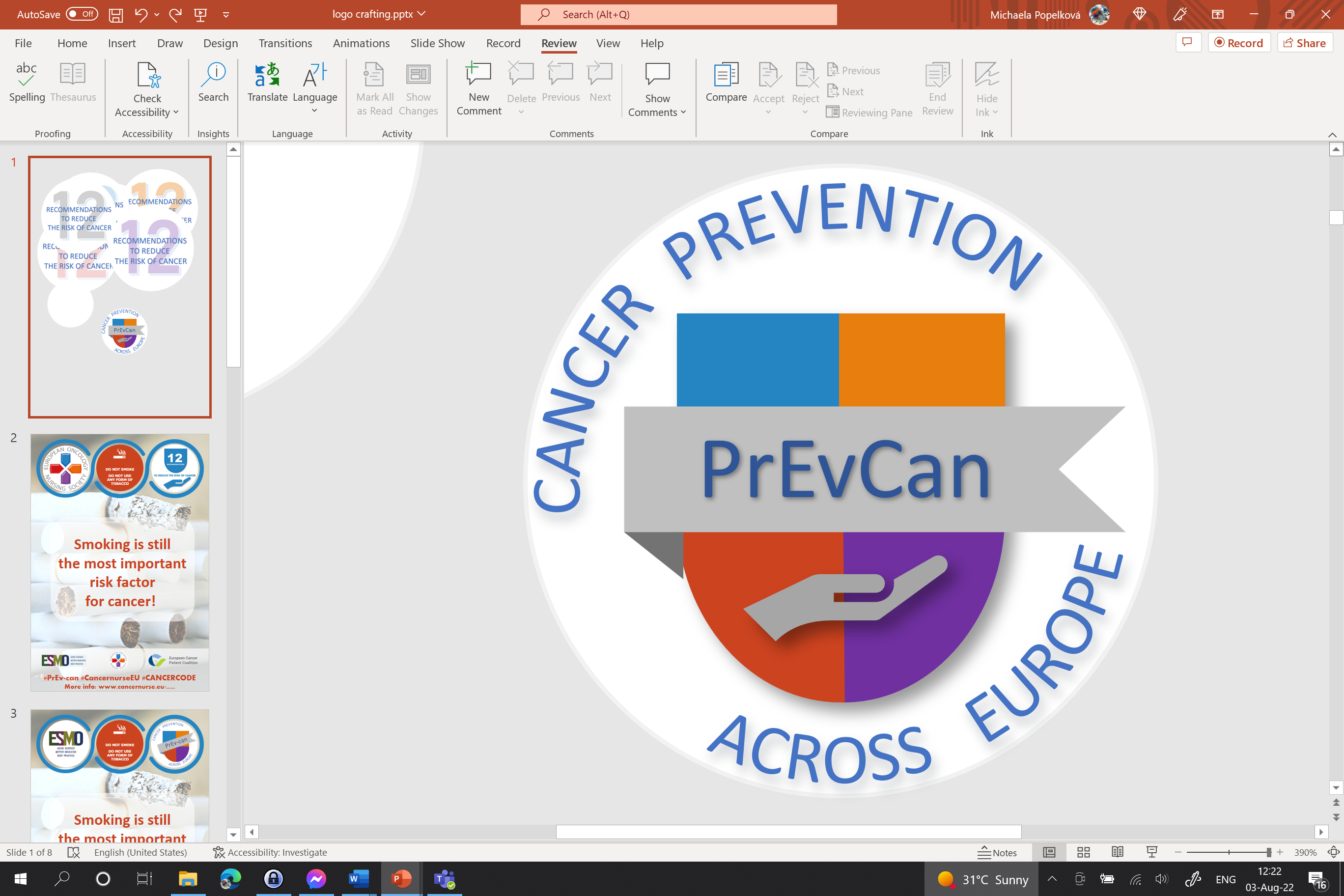 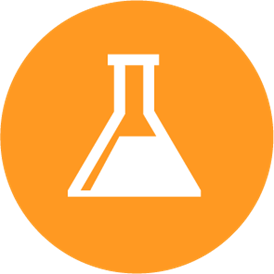 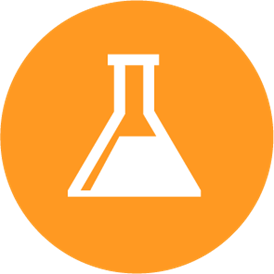 Voeg het logo van uw organisatie hier toe
BESCHERM U TEGEN KANKERVERWEKKE NDE STOFFN OP HET WERK DOOR
C
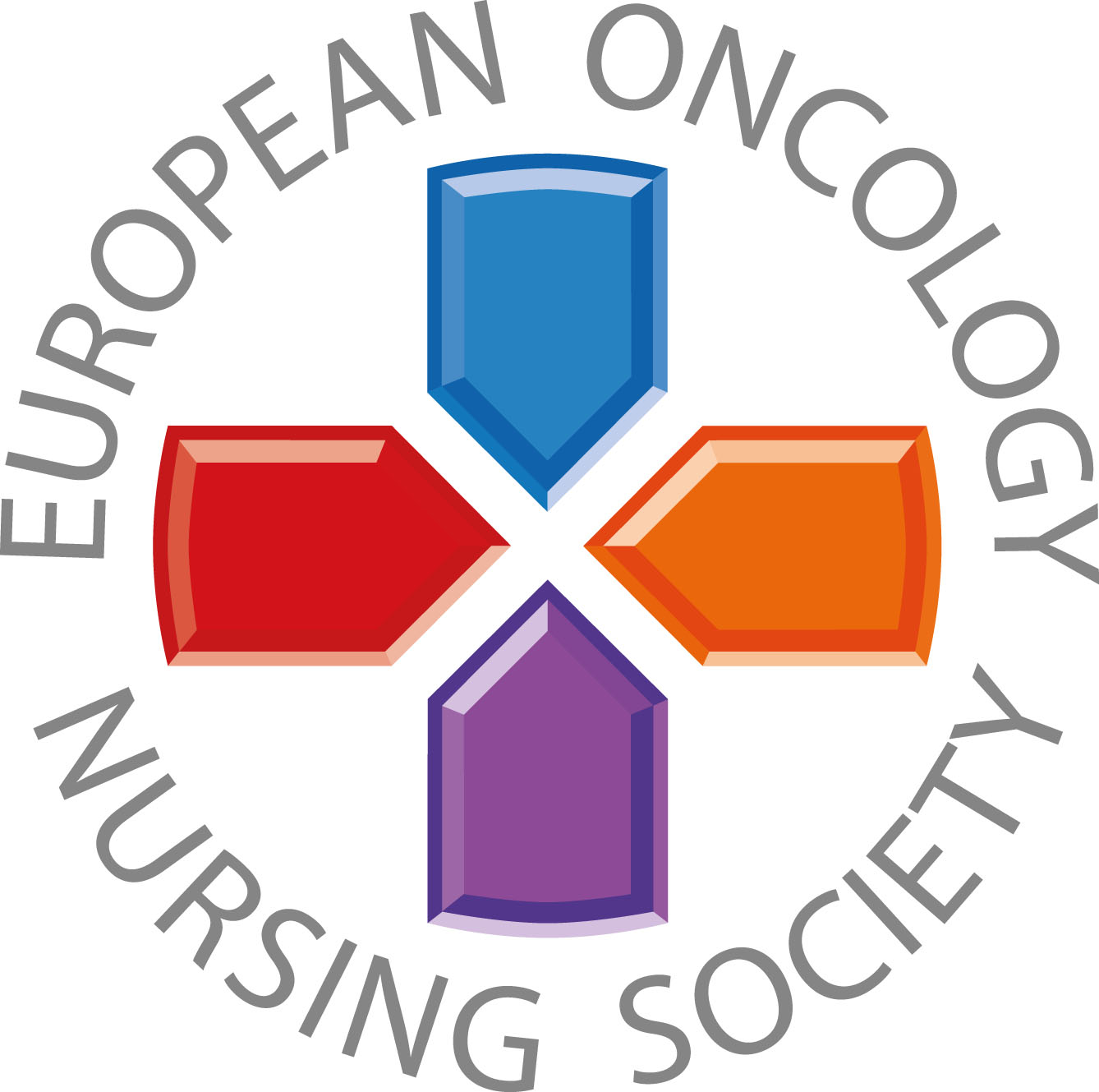 Verstrek altijd gezondheidsgerelateerde informatie aan patiënten en hun naasten en moedig hen aan actief deel te nemen aan hun zorg
#PrEvCan #CANCERCODE
De PrEvCan©-campagne is geïnitieerd door EONS en wordt samen met onze belangrijkste partner ESMO uitgevoerd. Meer informatie: www.cancernurse.eu/prevcan
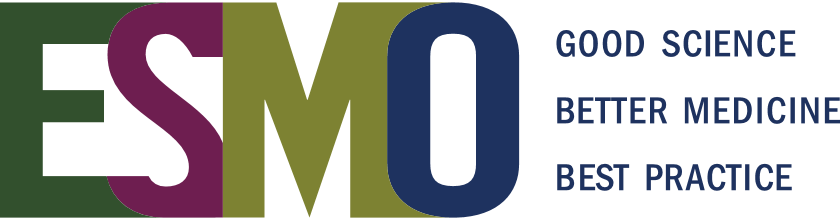 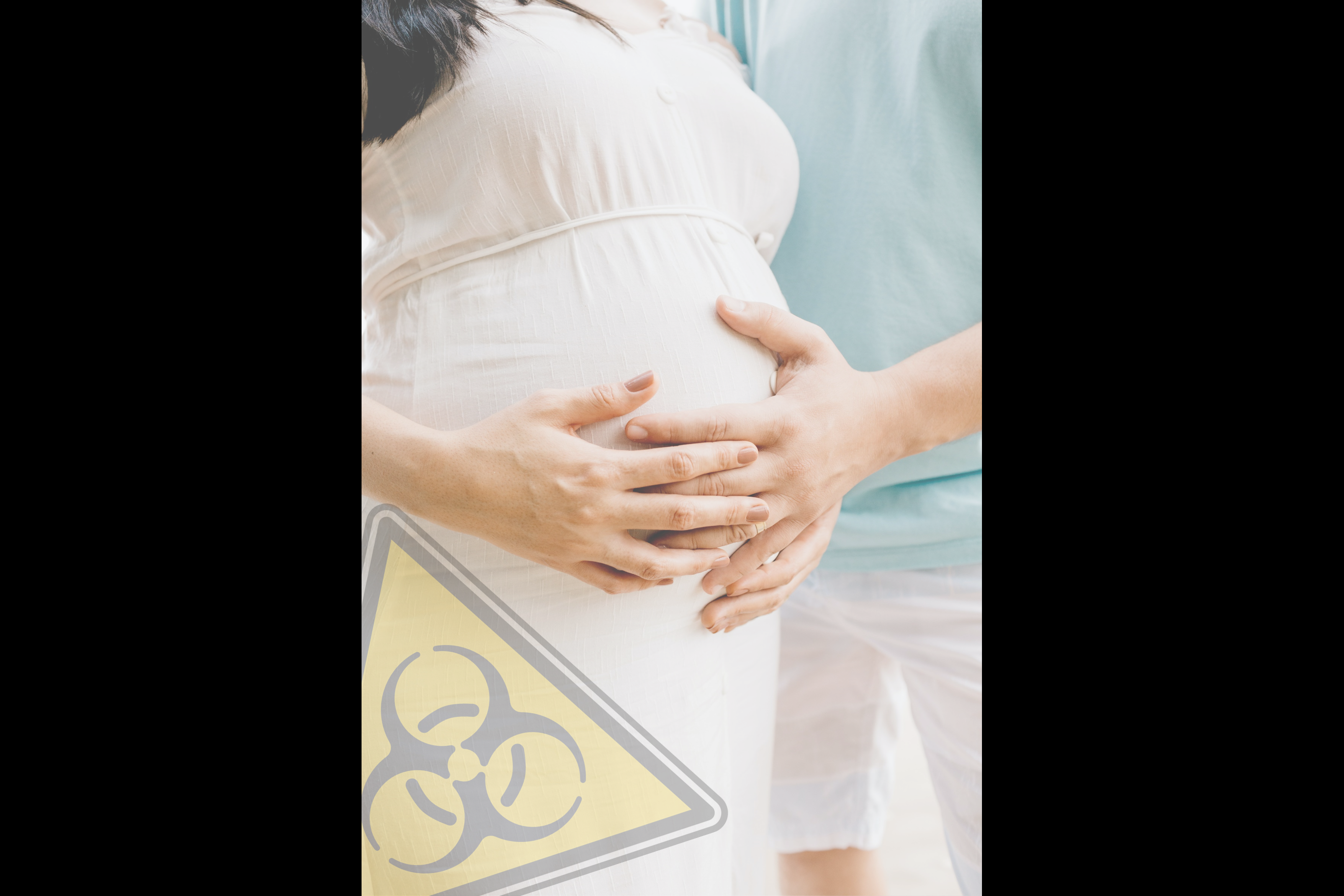 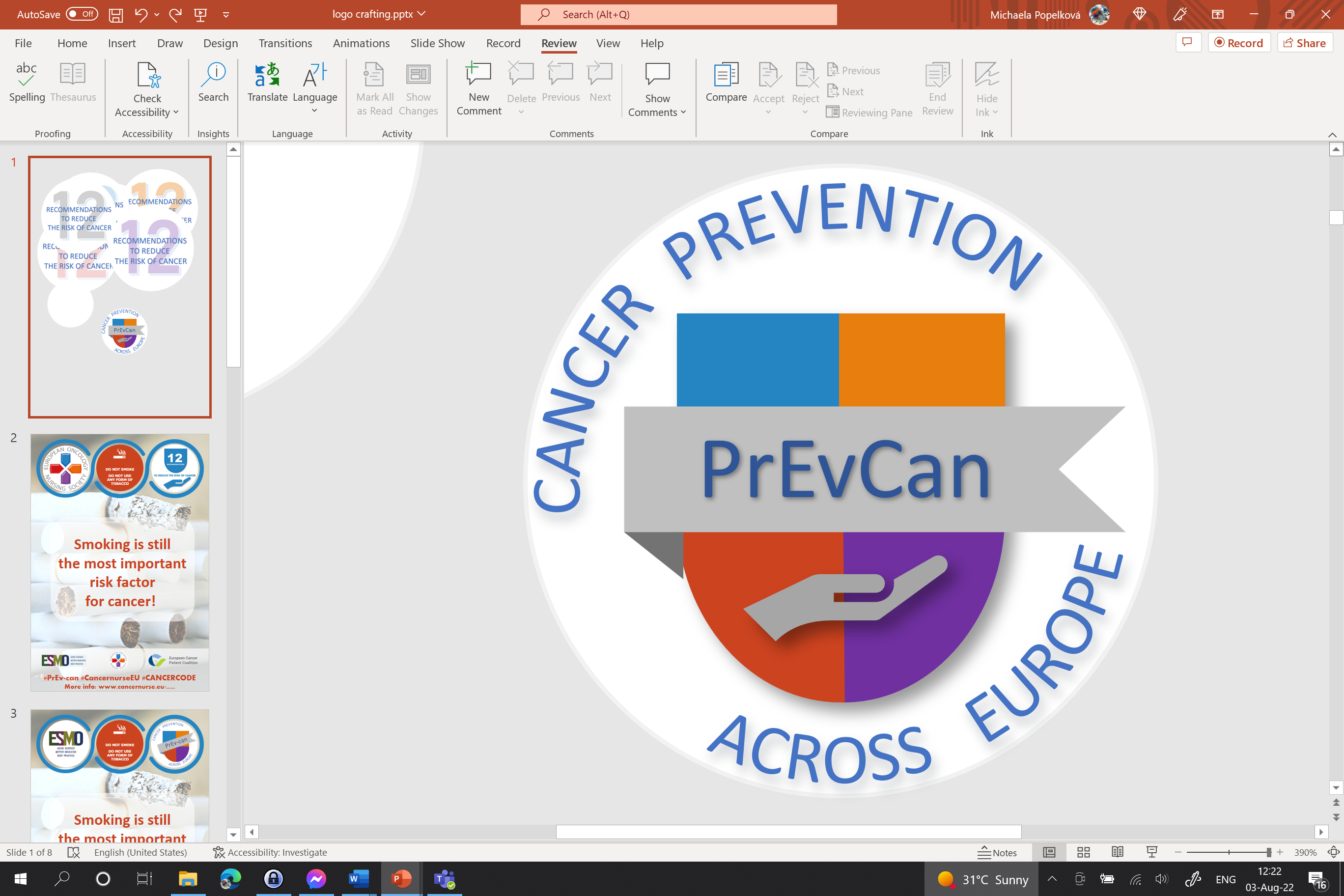 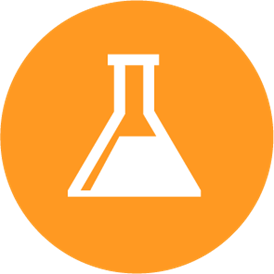 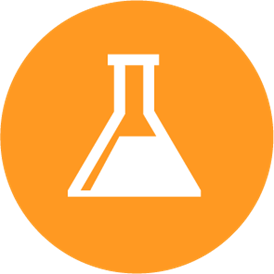 Voeg het logo van uw organisatie hier toe
BESCHERM U TEGEN KANKERVERWEKKE NDE STOFFN OP HET WERK DOOR
C
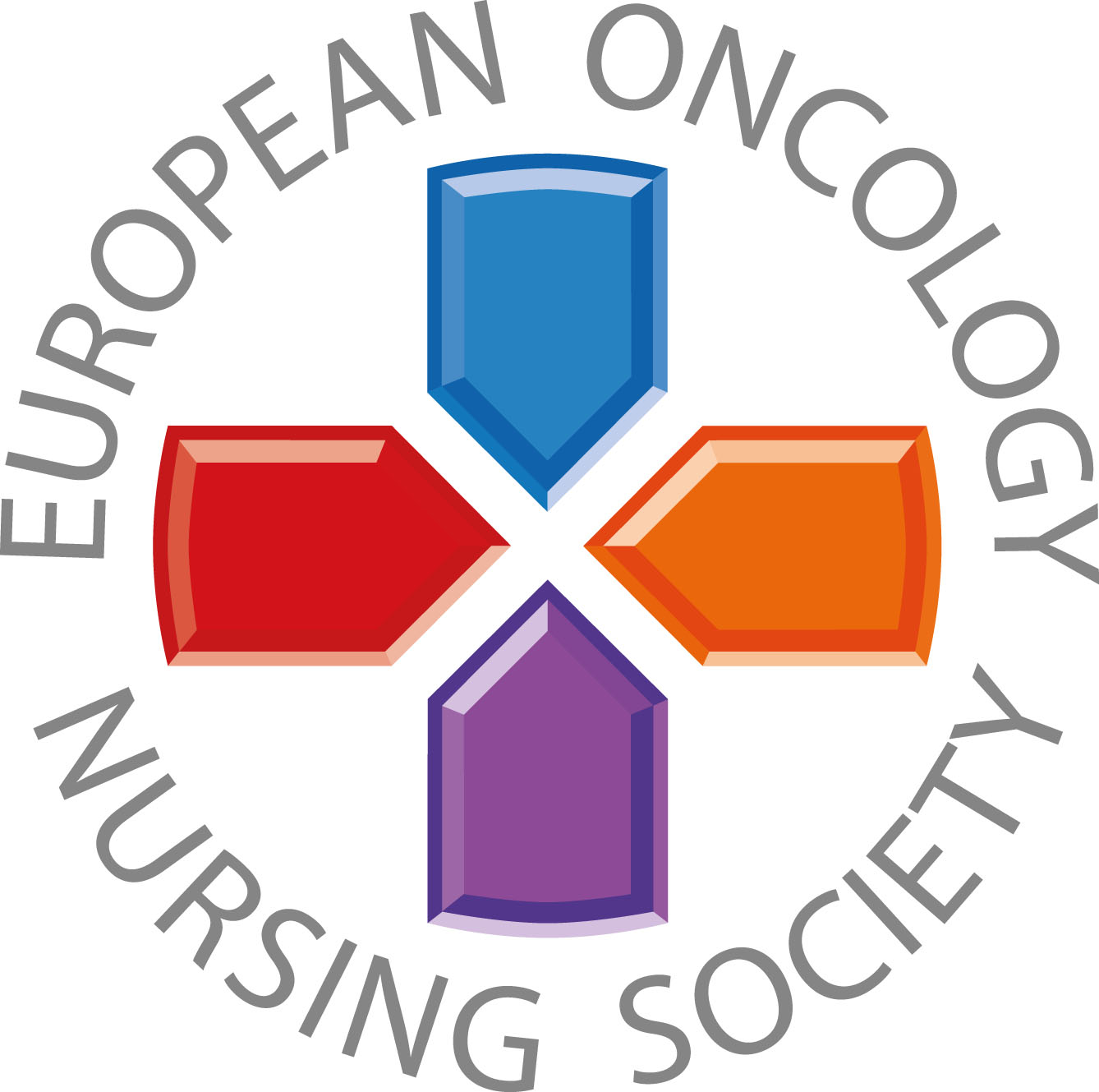 Vermijd direct contact met gevaarlijke geneesmiddelen wanneer u een zwangerschap plant, tijdens de zwangerschap of borstvoeding
#PrEvCan #CANCERCODE
De PrEvCan©-campagne is geïnitieerd door EONS en wordt samen met onze belangrijkste partner ESMO uitgevoerd. Meer informatie: www.cancernurse.eu/prevcan
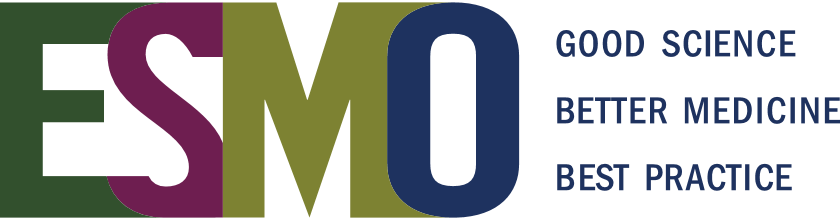 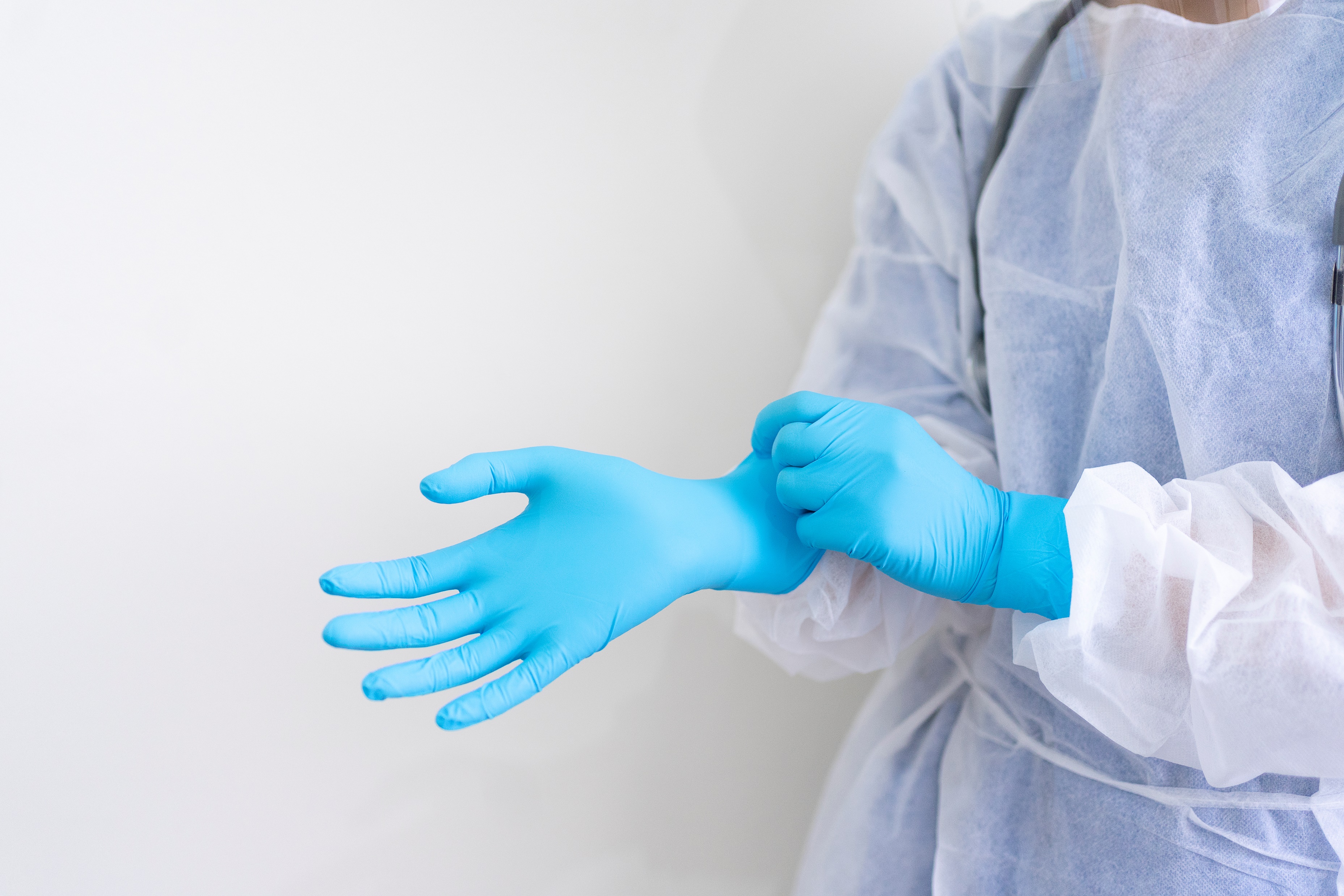 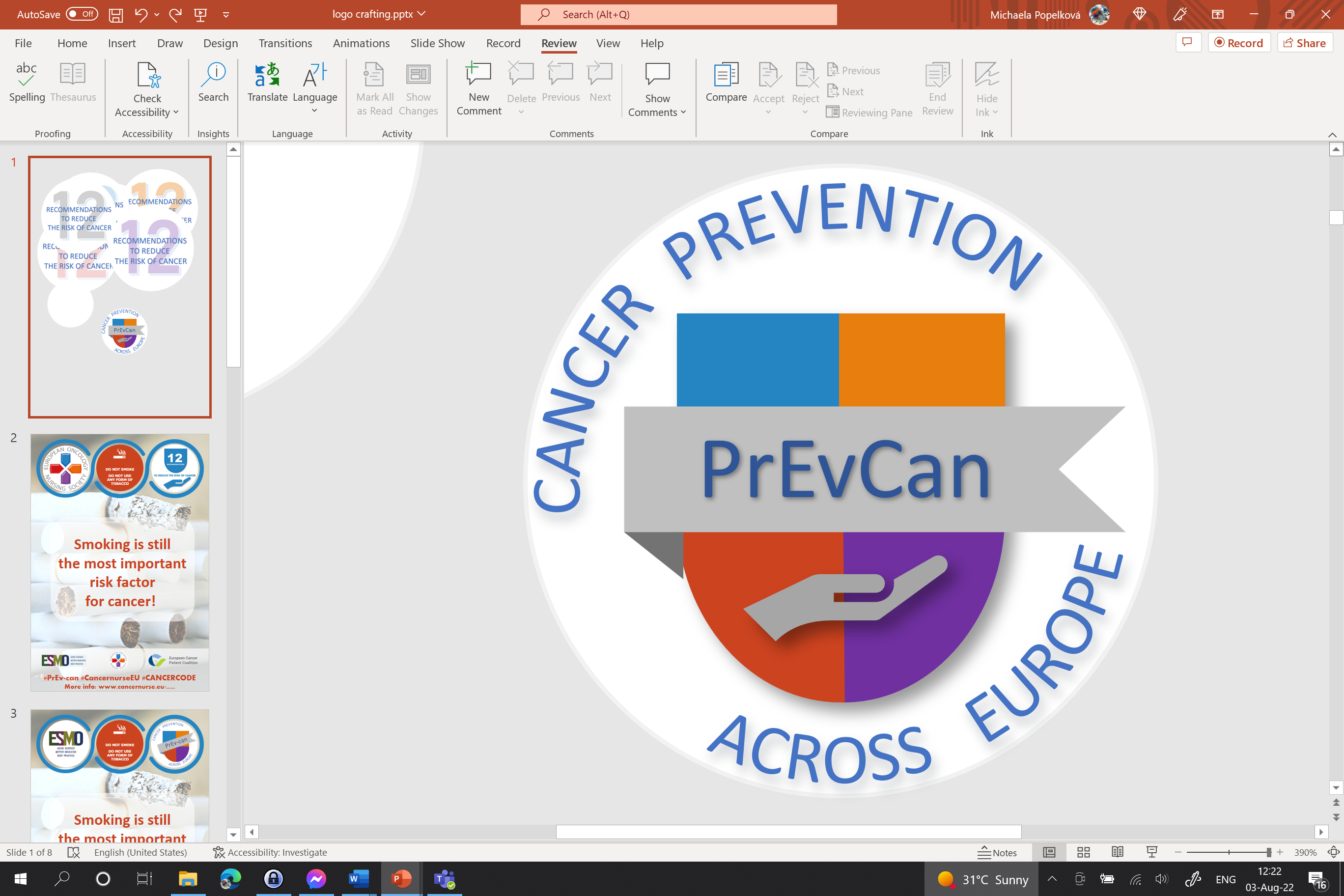 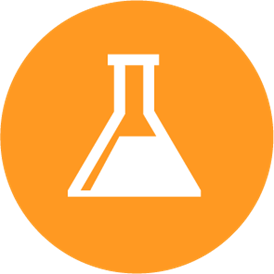 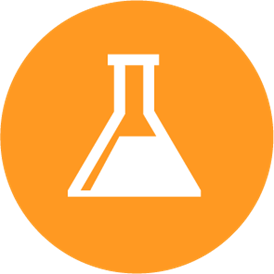 Voeg het logo van uw organisatie hier toe
BESCHERM U TEGEN KANKERVERWEKKE NDE STOFFN OP HET WERK DOOR
C
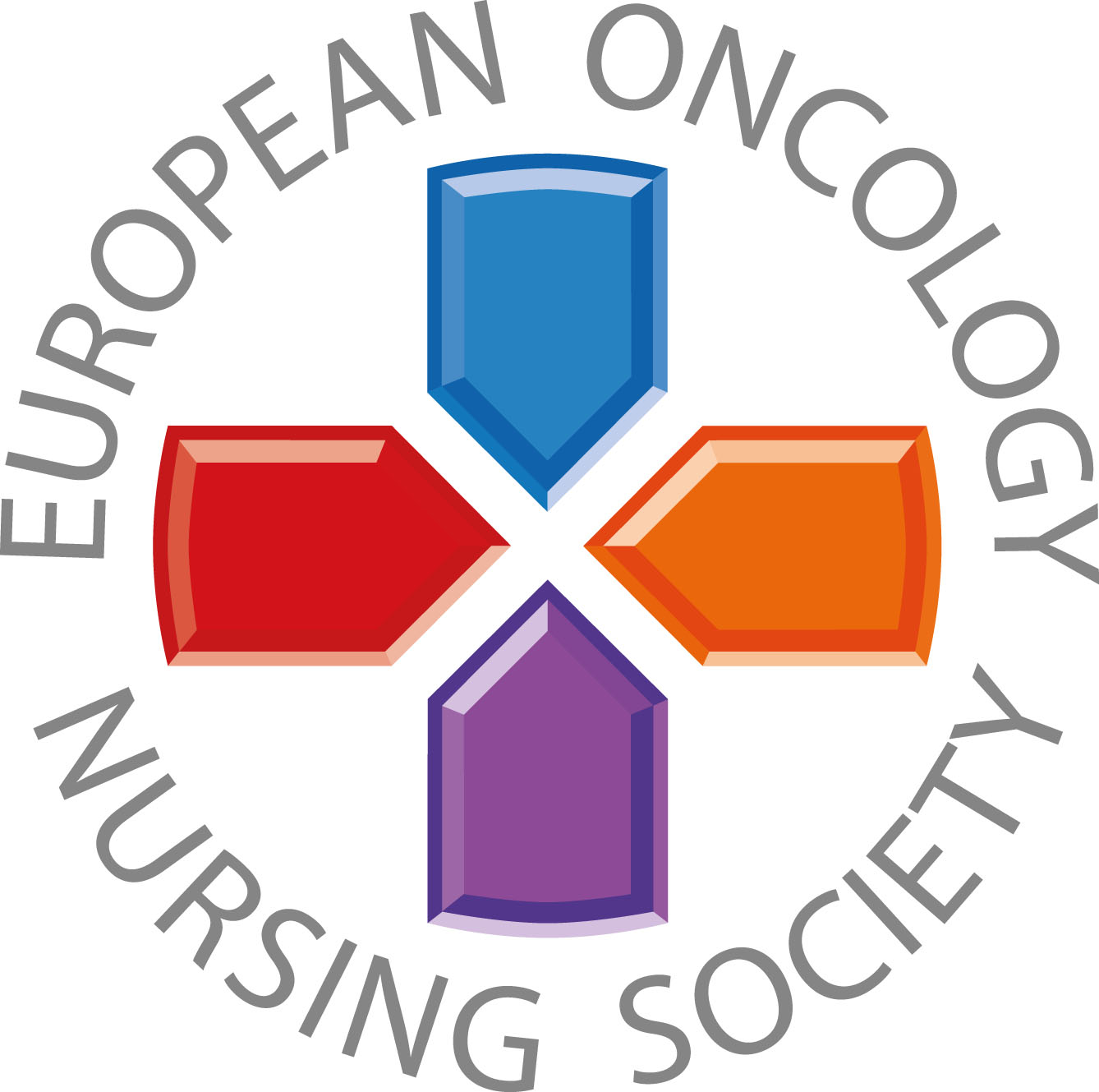 Volg bij het omgaan met gevaarlijke kankermedicijnen altijd de veiligheidsmaatregelen; gebruik persoonlijke beschermingsmiddelen.
#PrEvCan #CANCERCODE
De PrEvCan©-campagne is geïnitieerd door EONS en wordt samen met onze belangrijkste partner ESMO uitgevoerd. Meer informatie: www.cancernurse.eu/prevcan
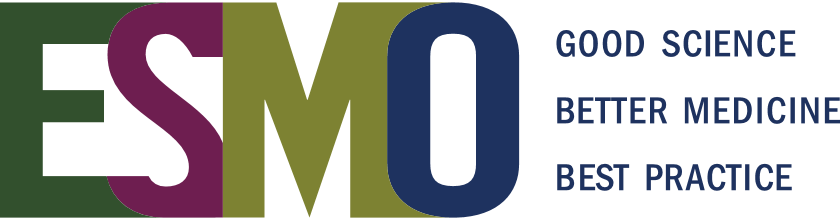 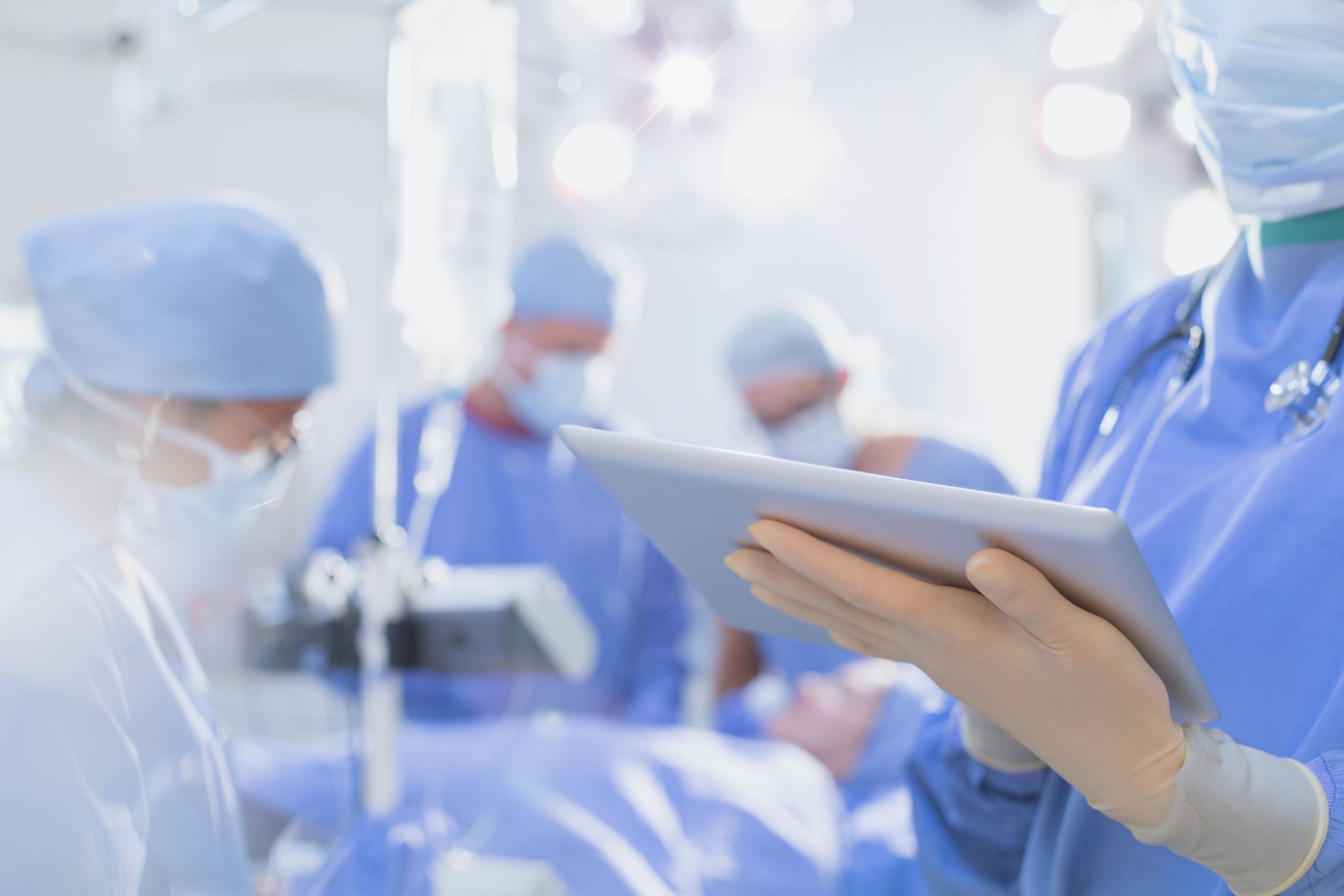 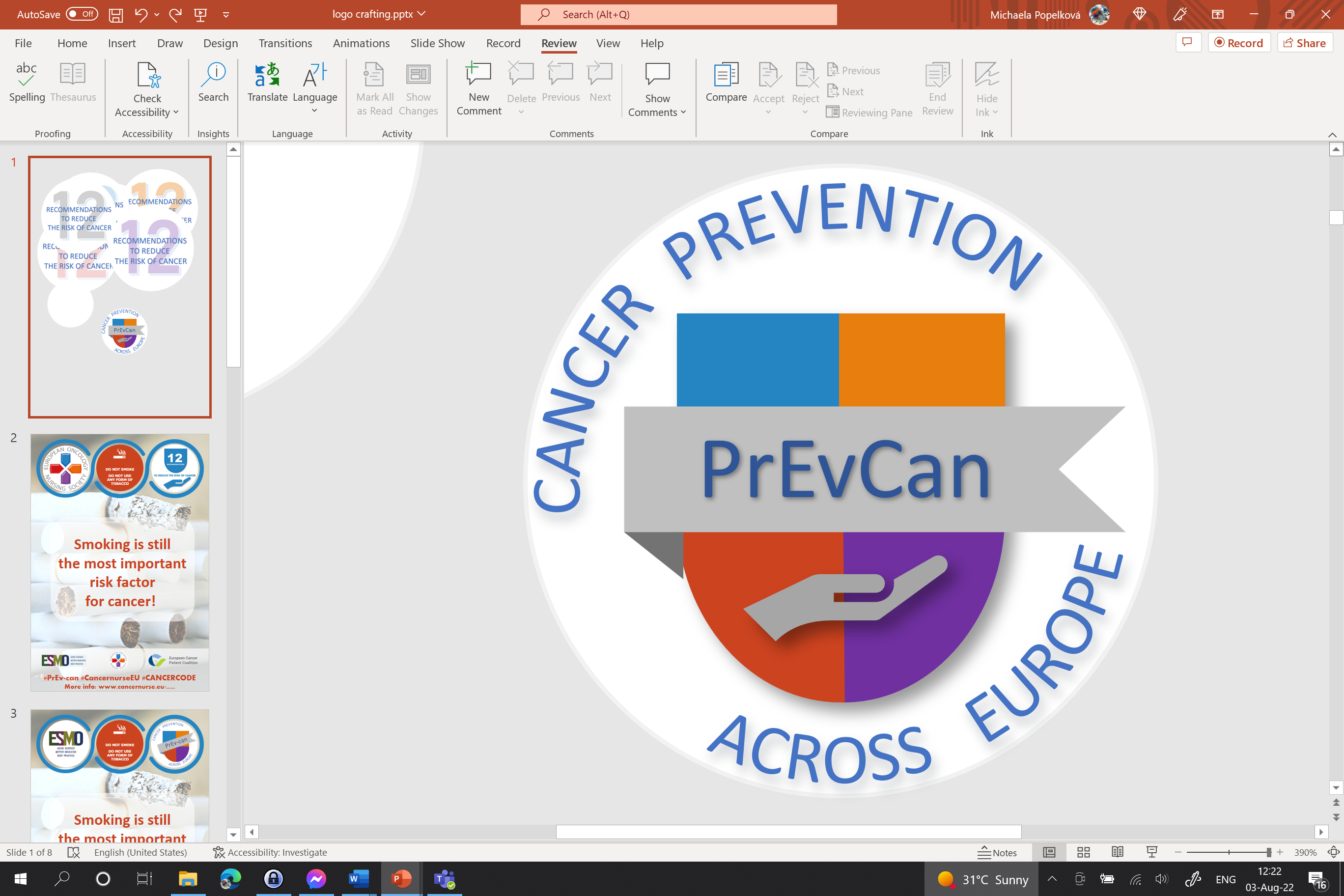 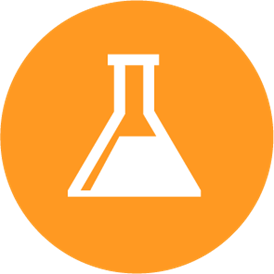 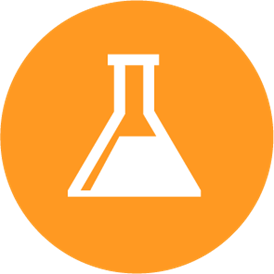 Voeg het logo van uw organisatie hier toe
BESCHERM U TEGEN KANKERVERWEKKE NDE STOFFN OP HET WERK DOOR
C
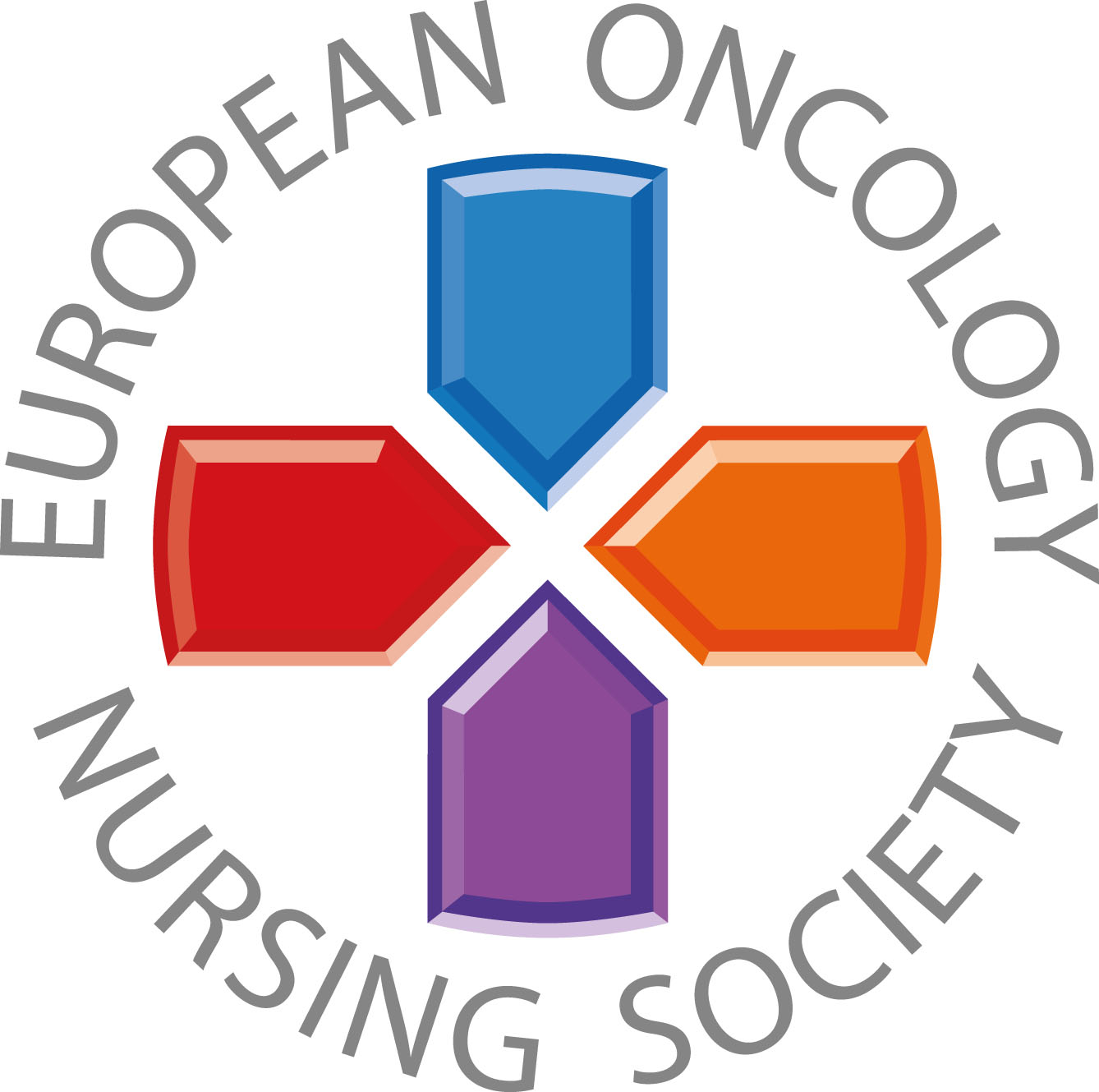 Veiligheid op het werk= veiligheid van de patiënt
#PrEvCan #CANCERCODE
De PrEvCan©-campagne is geïnitieerd door EONS en wordt samen met onze belangrijkste partner ESMO uitgevoerd. Meer informatie: www.cancernurse.eu/prevcan
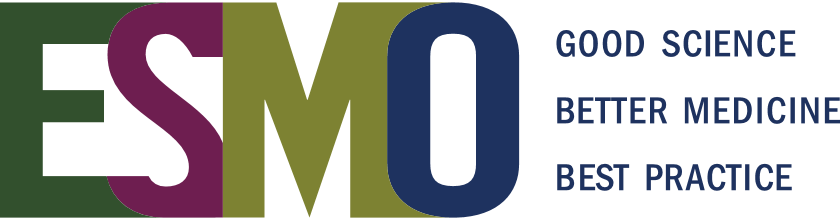 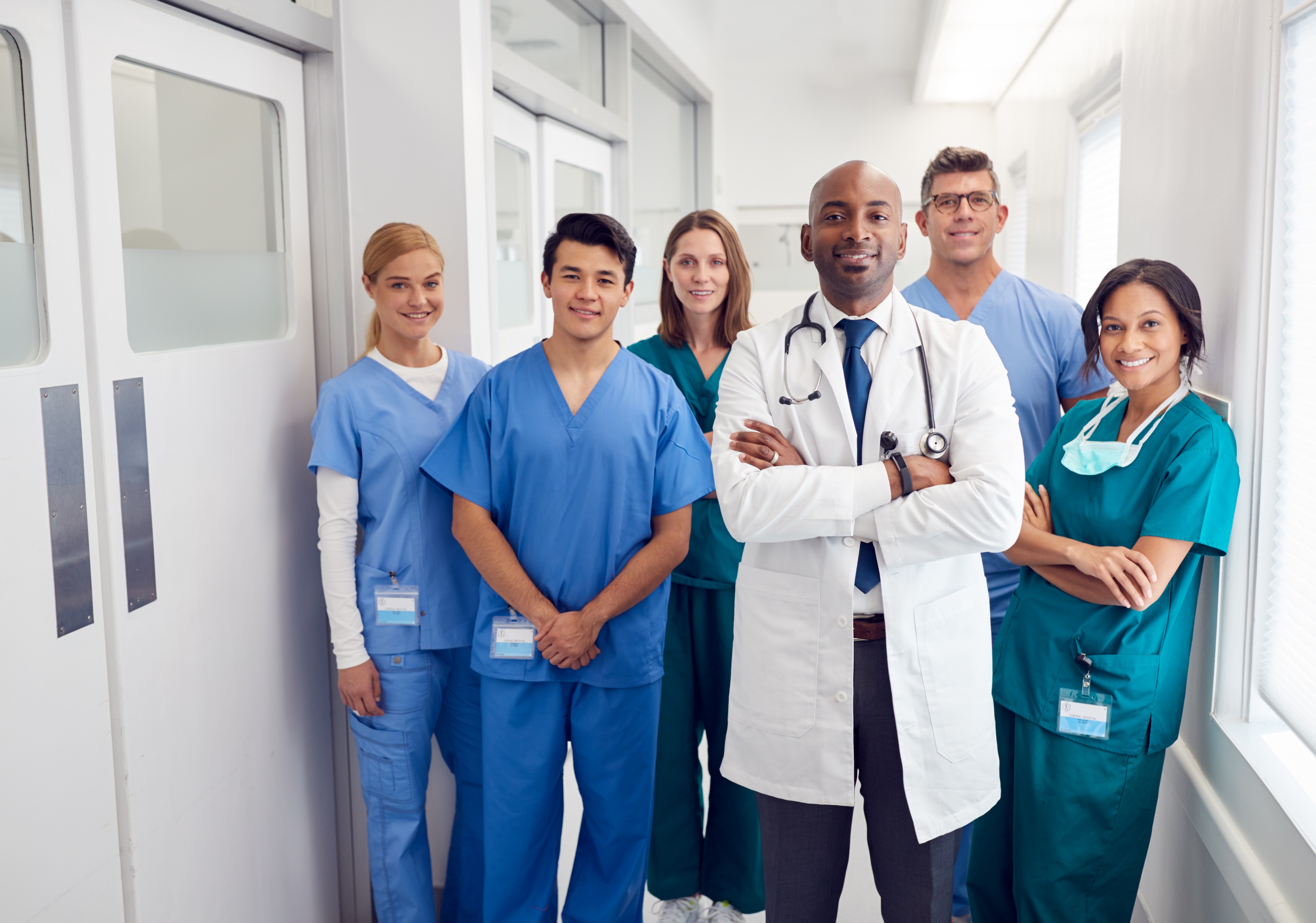 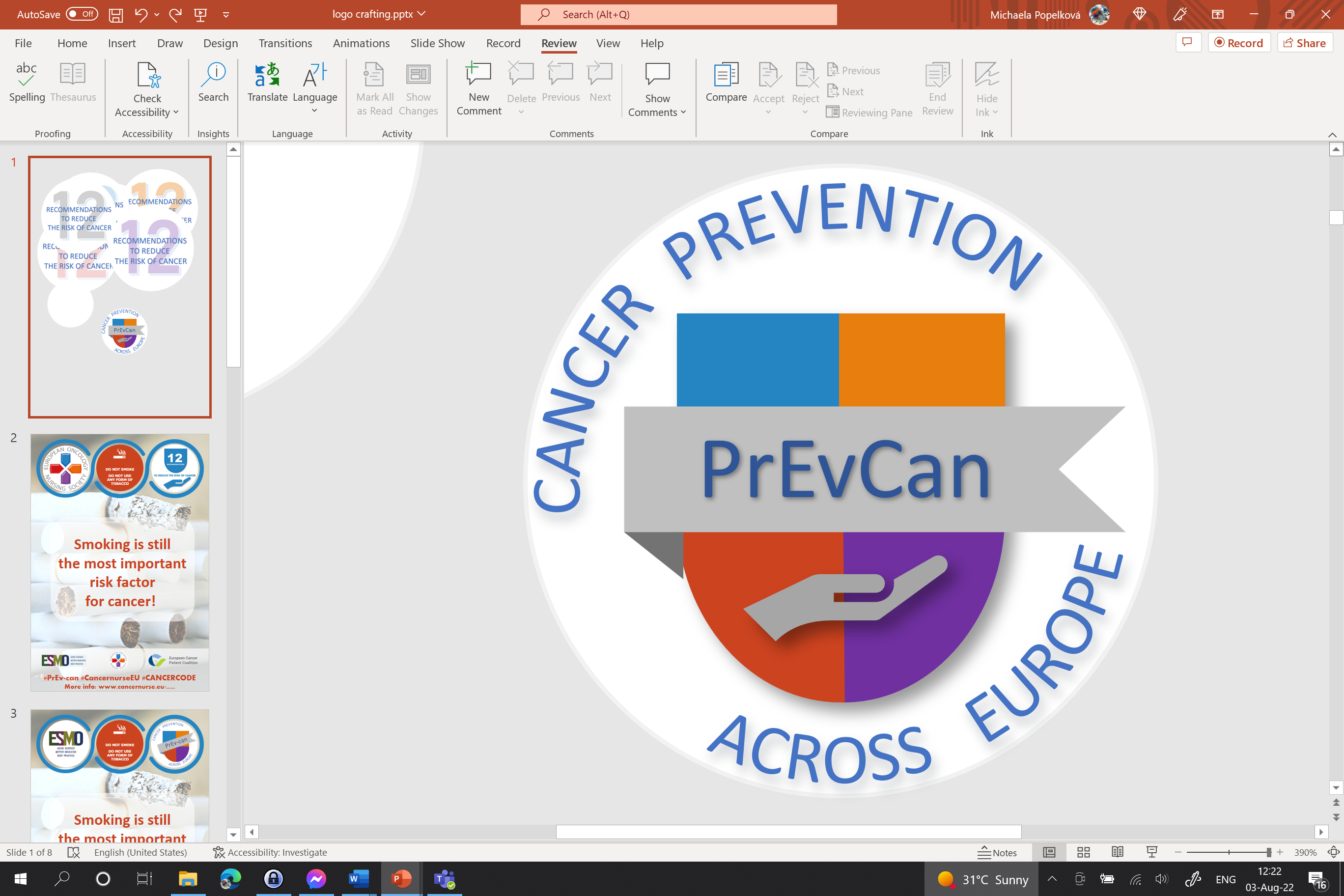 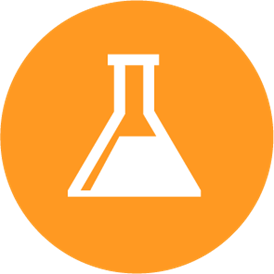 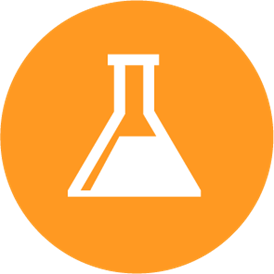 Voeg het logo van uw organisatie hier toe
BESCHERM U TEGEN KANKERVERWEKKE NDE STOFFN OP HET WERK DOOR
C
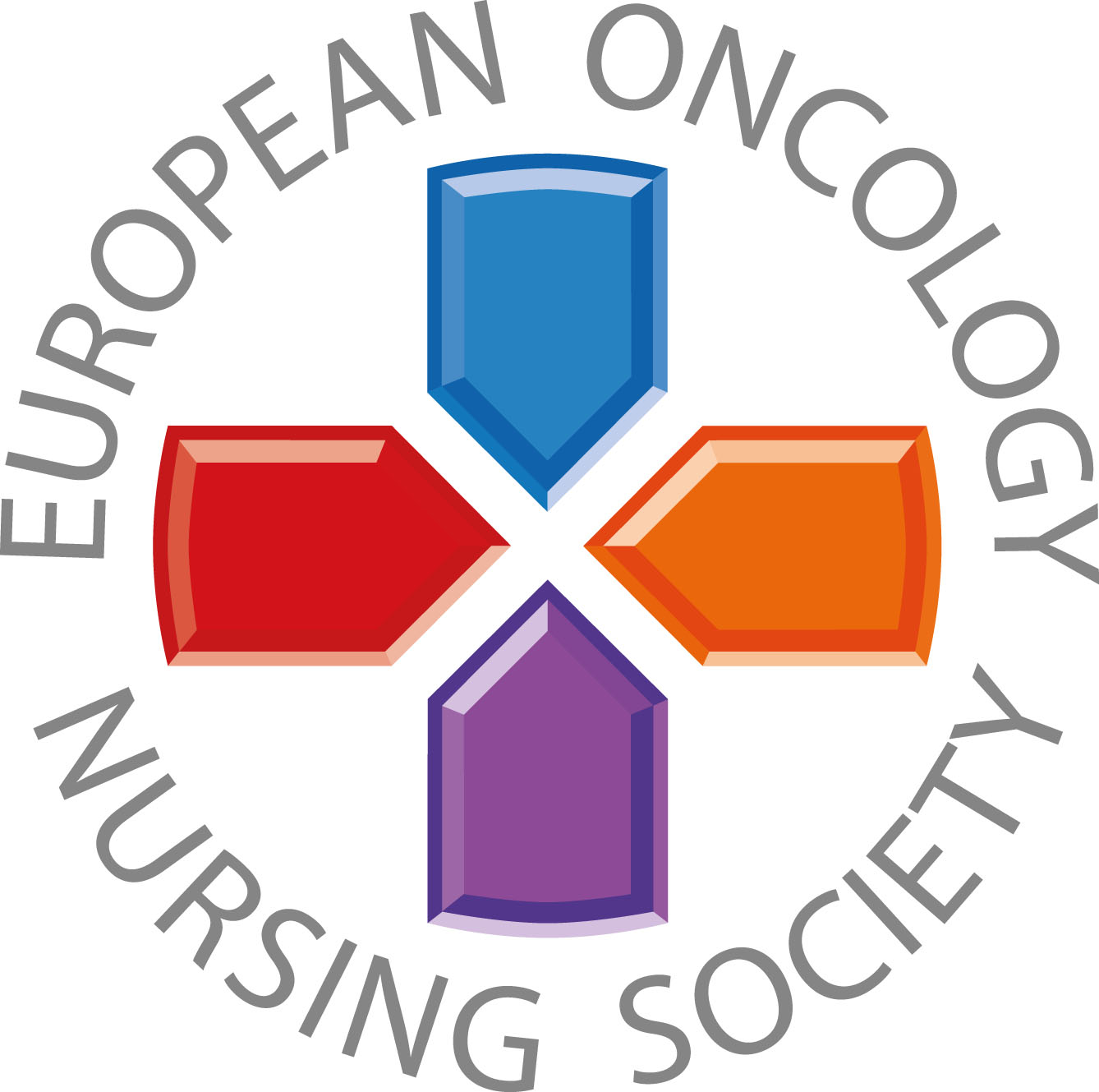 Bevorder een veiligheidscultuur op uw werkplek
#PrEvCan #CANCERCODE
De PrEvCan©-campagne is geïnitieerd door EONS en wordt samen met onze belangrijkste partner ESMO uitgevoerd. Meer informatie: www.cancernurse.eu/prevcan
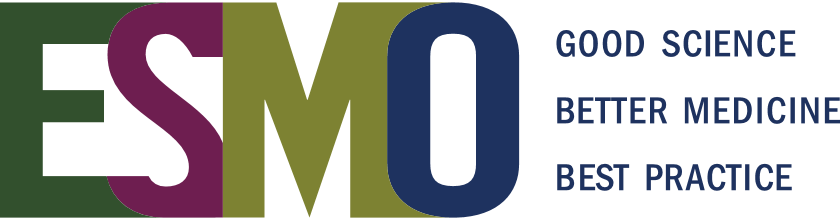 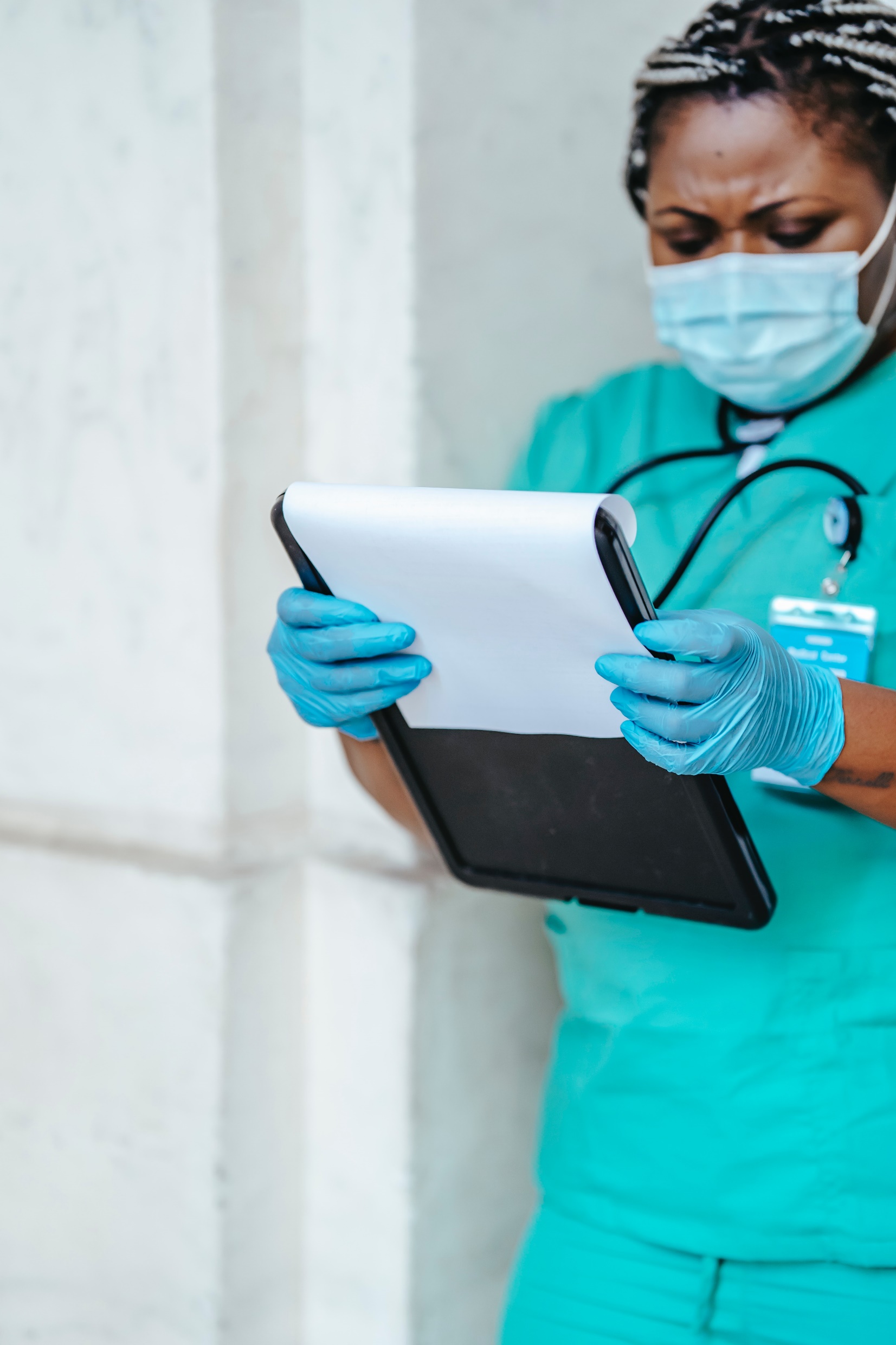 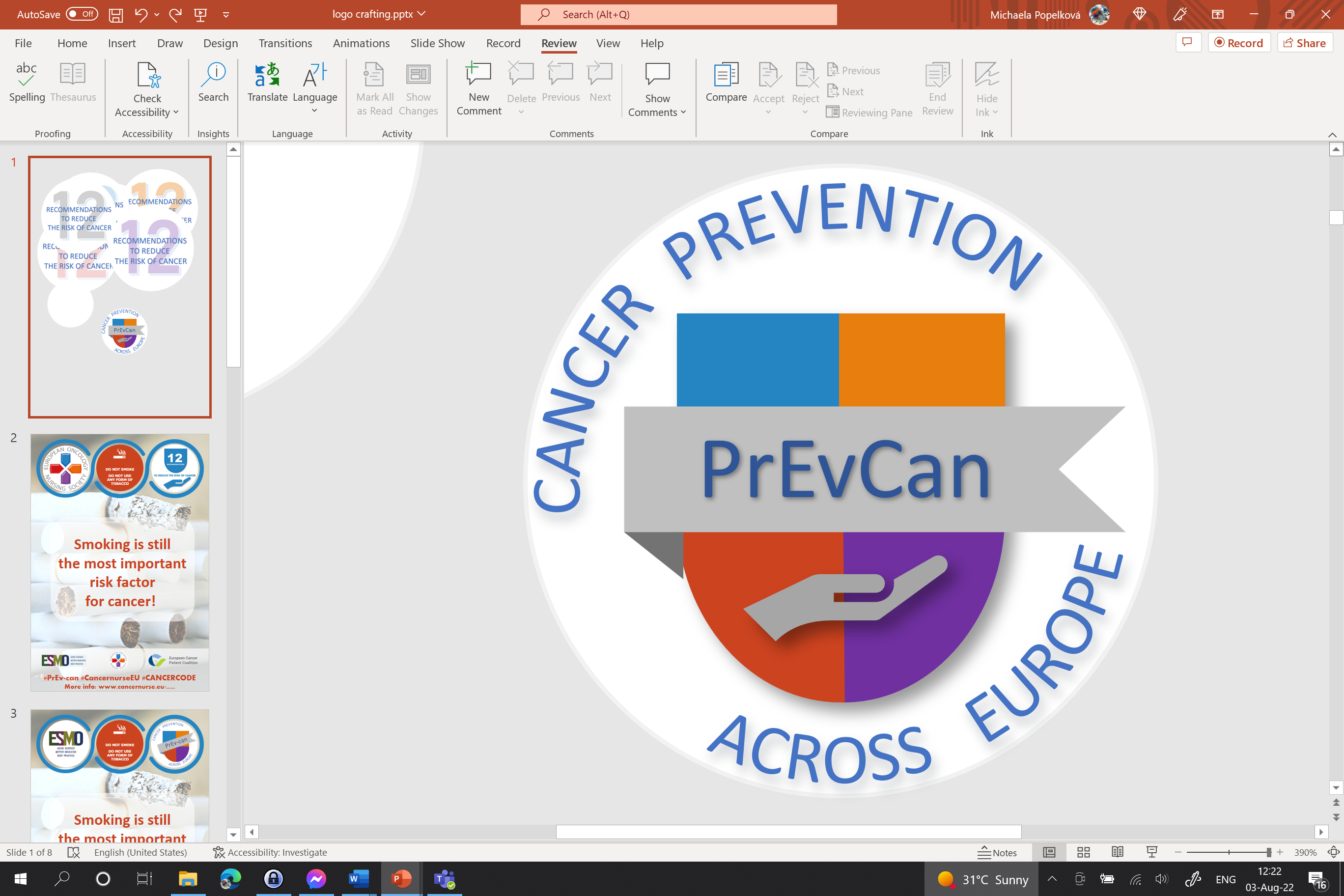 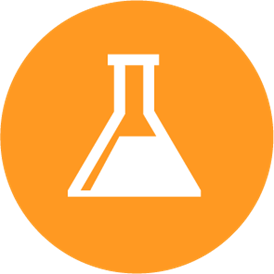 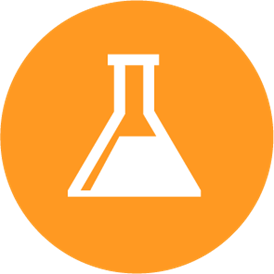 Voeg het logo van uw organisatie hier toe
BESCHERM U TEGEN KANKERVERWEKKE NDE STOFFN OP HET WERK DOOR
C
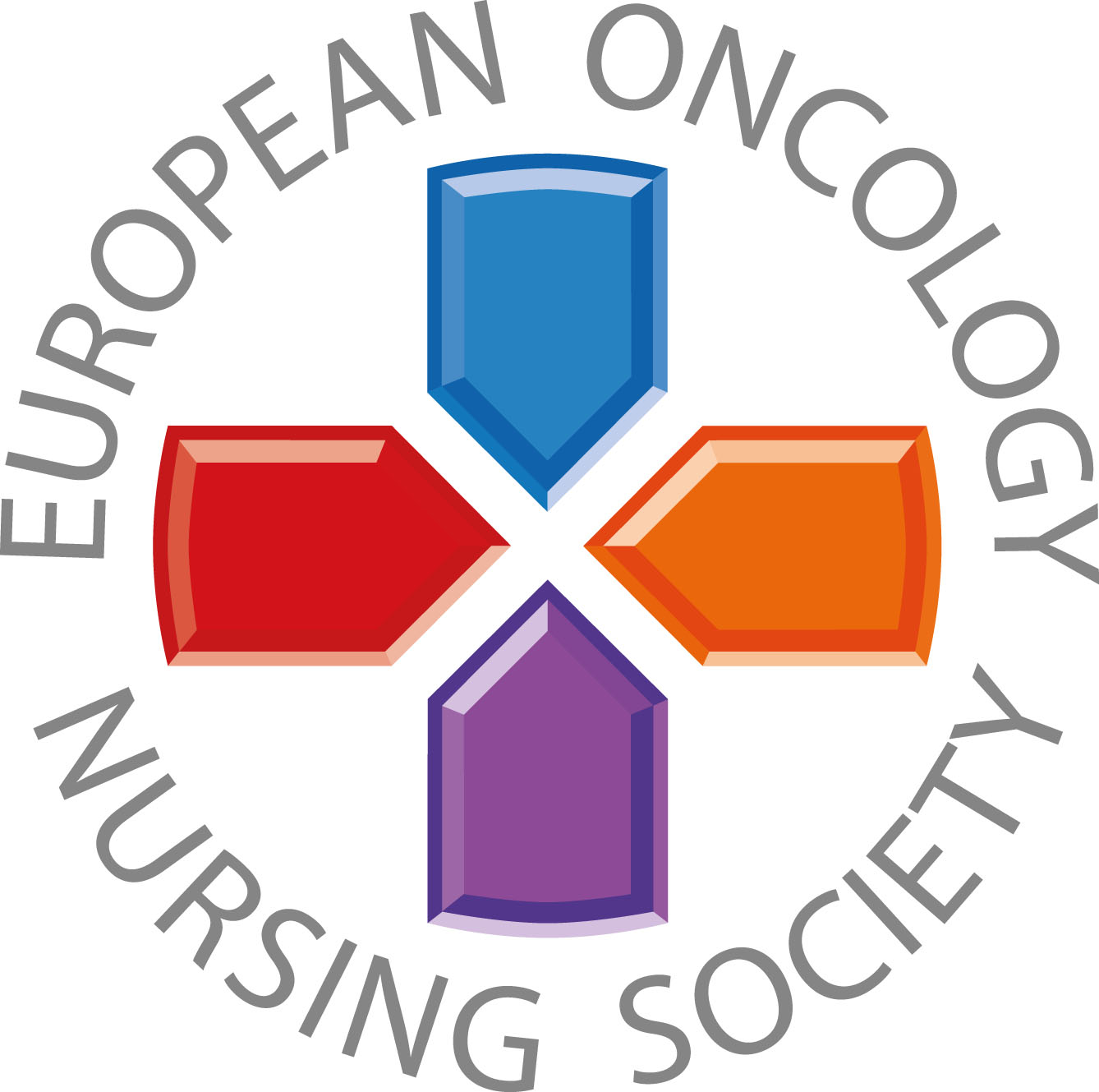 Praat er altijd over en stel vragen als er iets mis is of lijkt te zijn
#PrEvCan #CANCERCODE
De PrEvCan©-campagne is geïnitieerd door EONS en wordt samen met onze belangrijkste partner ESMO uitgevoerd. Meer informatie: www.cancernurse.eu/prevcan
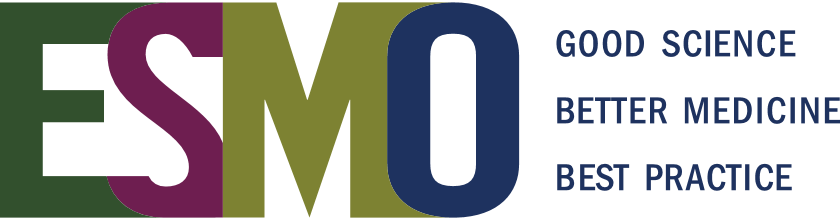 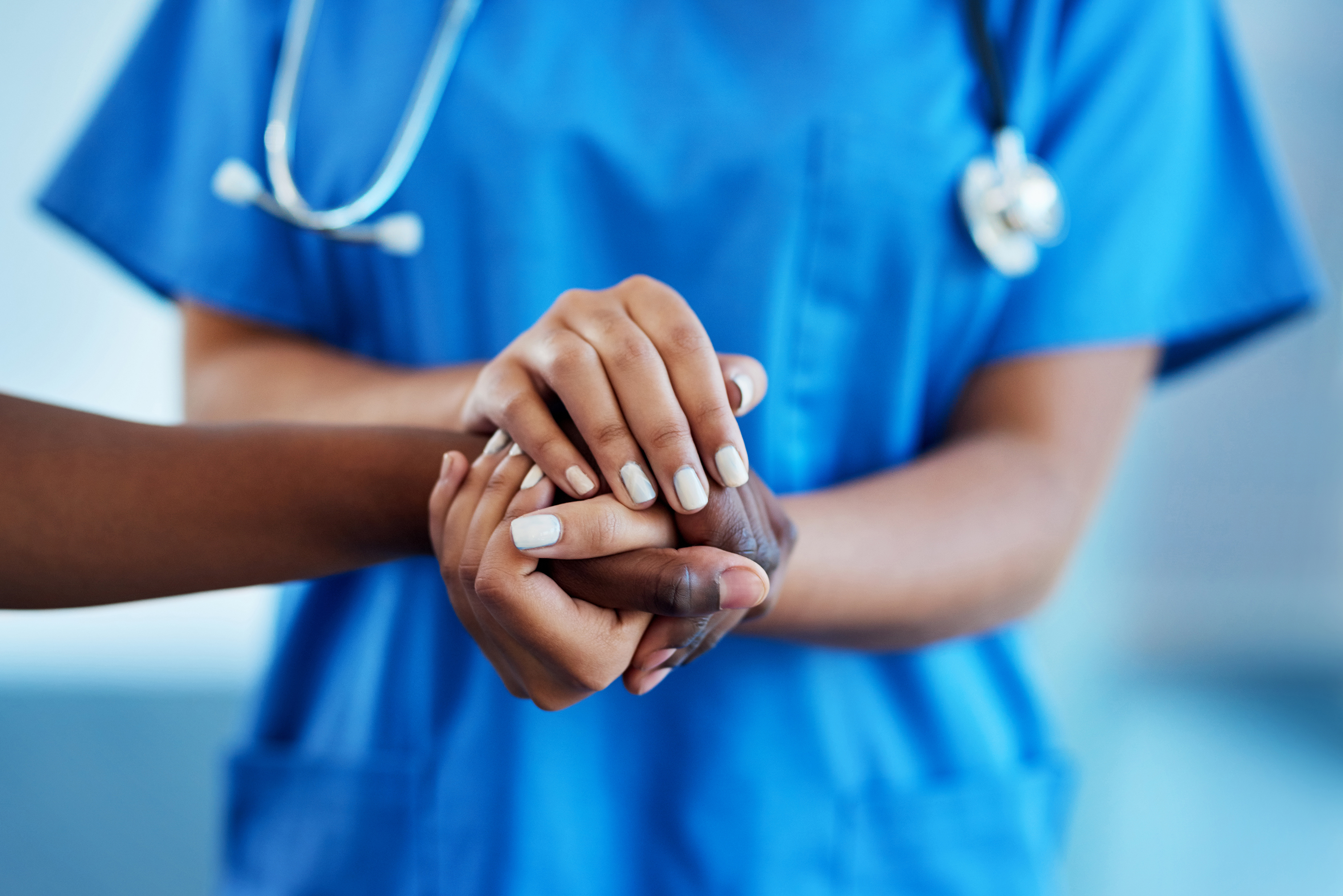 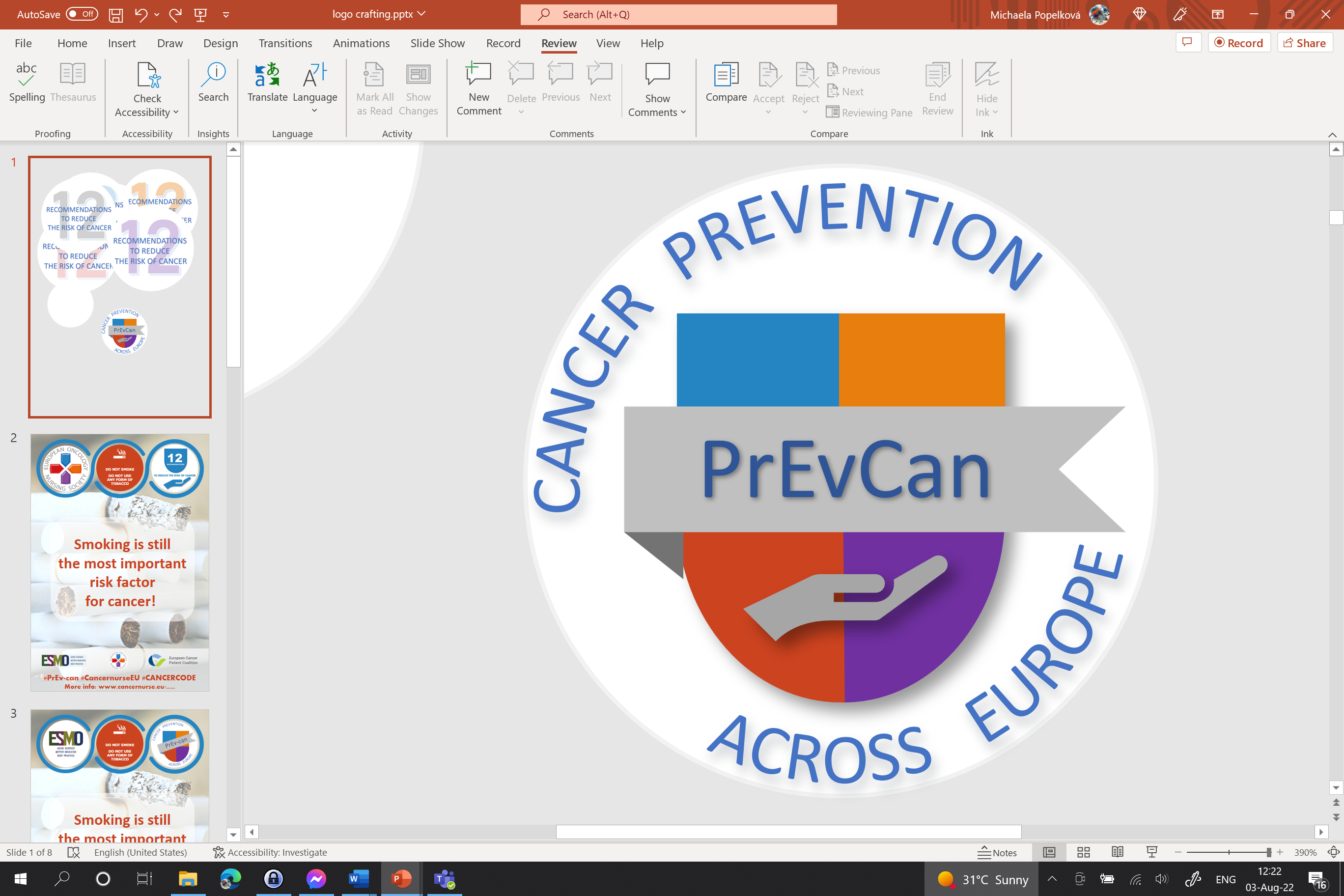 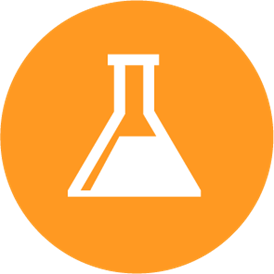 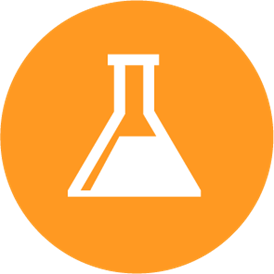 Voeg het logo van uw organisatie hier toe
BESCHERM U TEGEN KANKERVERWEKKE NDE STOFFN OP HET WERK DOOR
C
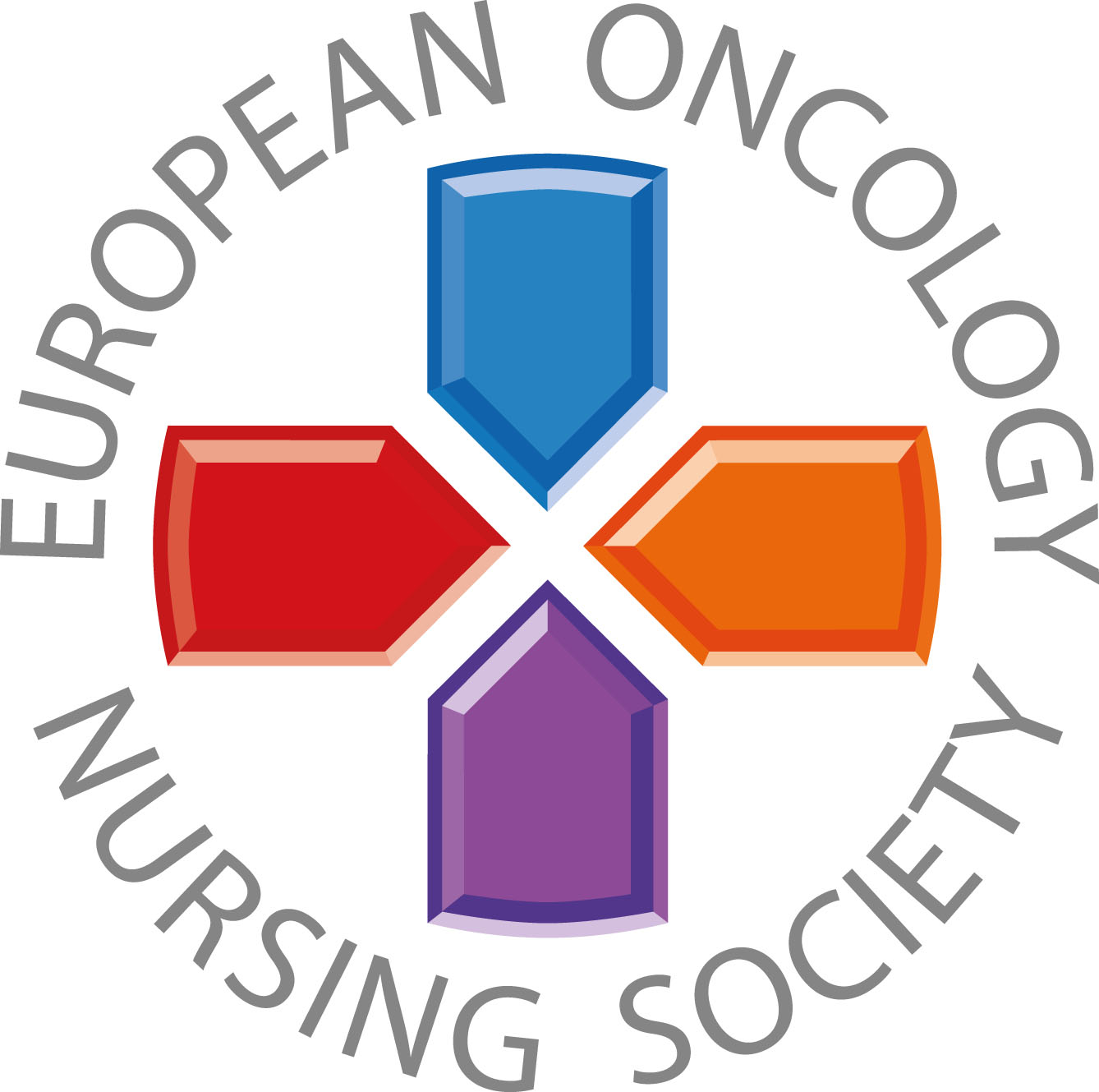 Bedank collega’s die hun zorgen uiten in verband met veiligheid.
#PrEvCan #CANCERCODE
De PrEvCan©-campagne is geïnitieerd door EONS en wordt samen met onze belangrijkste partner ESMO uitgevoerd. Meer informatie: www.cancernurse.eu/prevcan
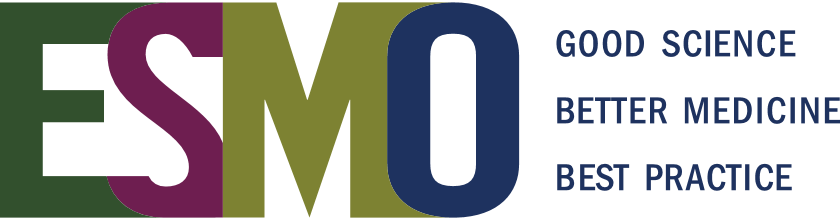 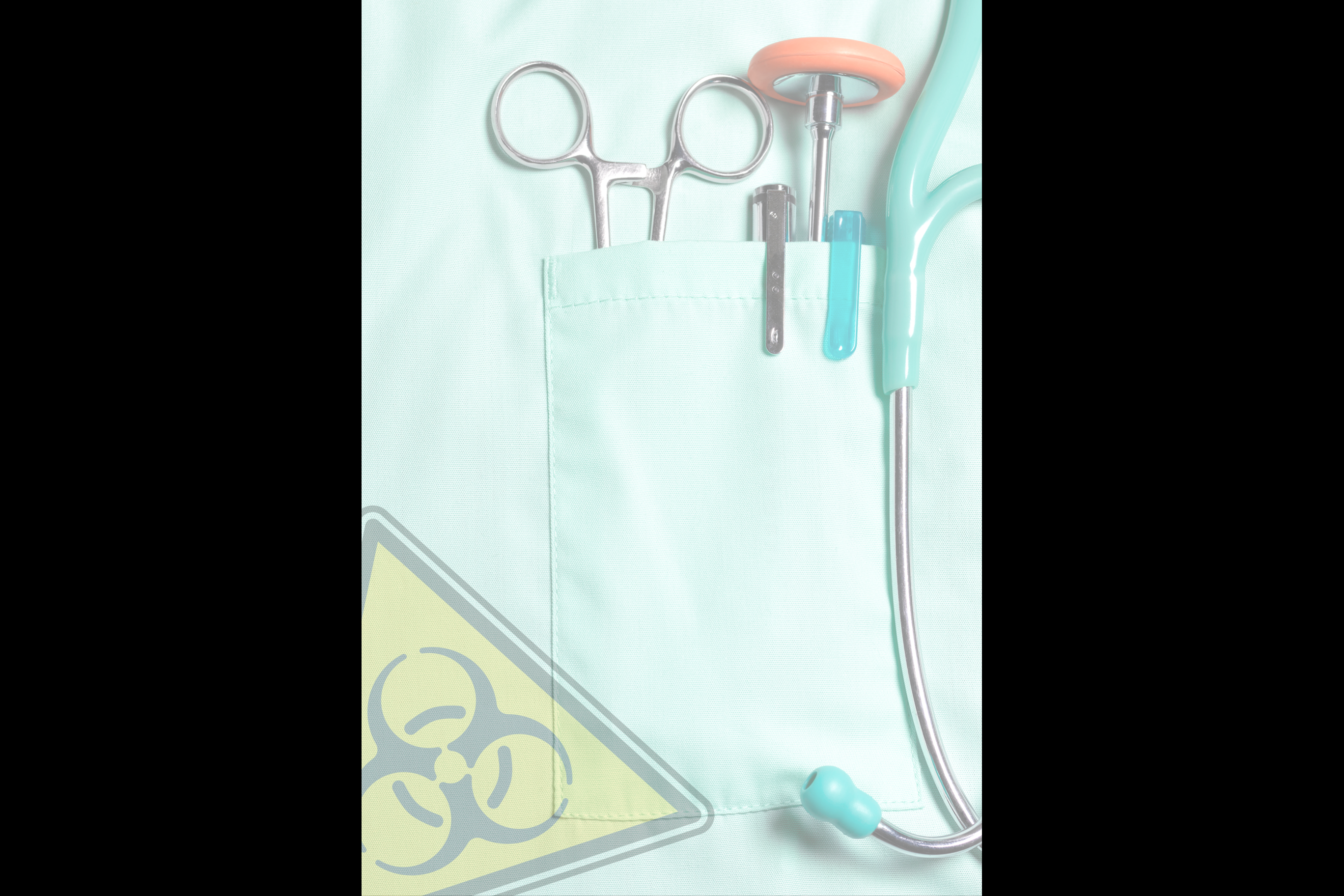 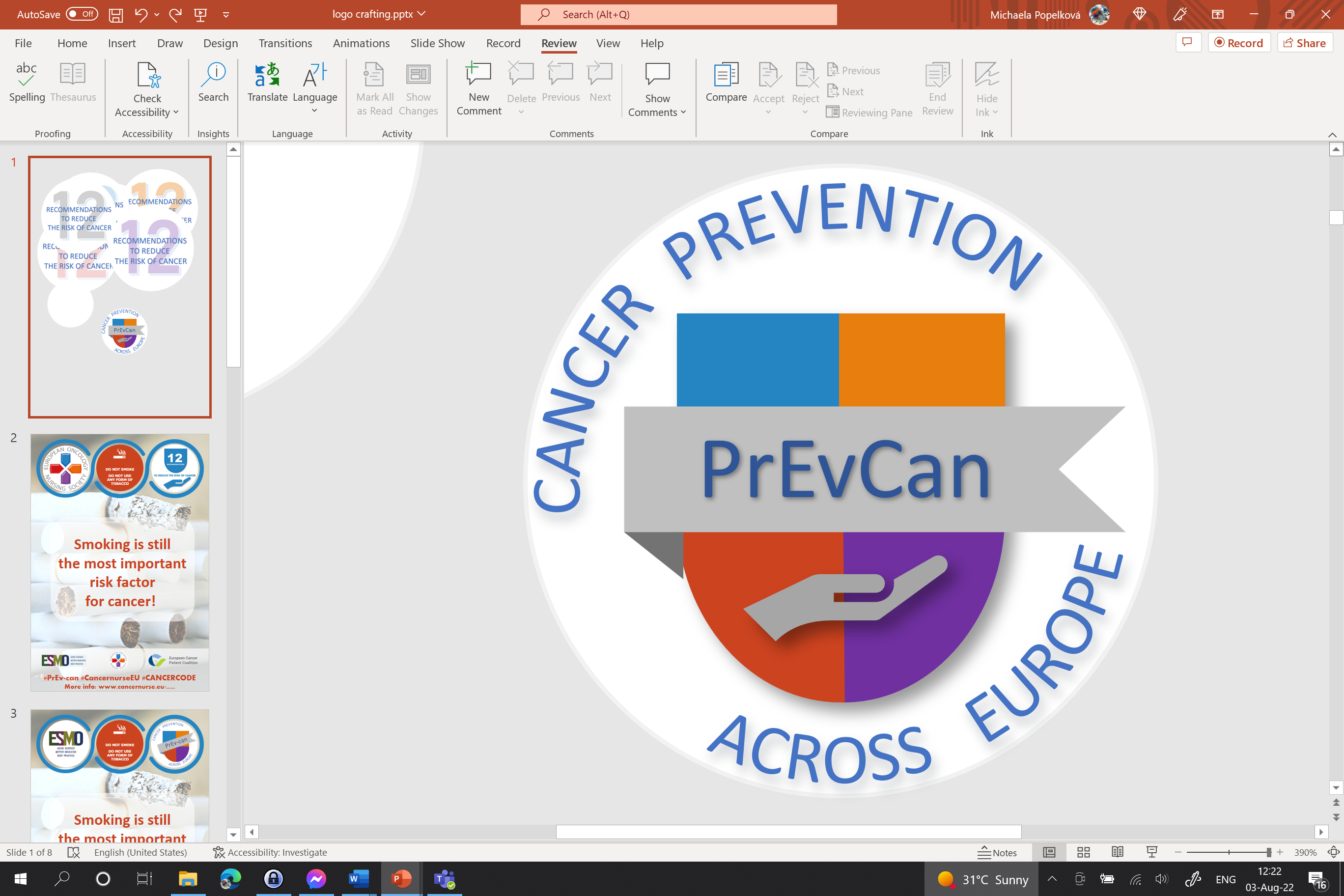 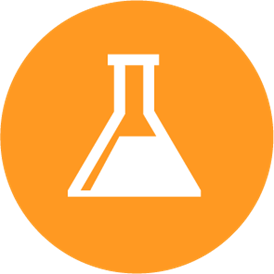 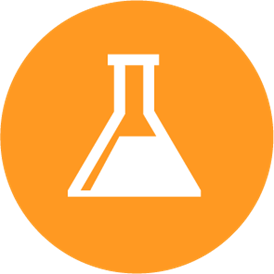 Voeg het logo van uw organisatie hier toe
BESCHERM U TEGEN KANKERVERWEKKE NDE STOFFN OP HET WERK DOOR
C
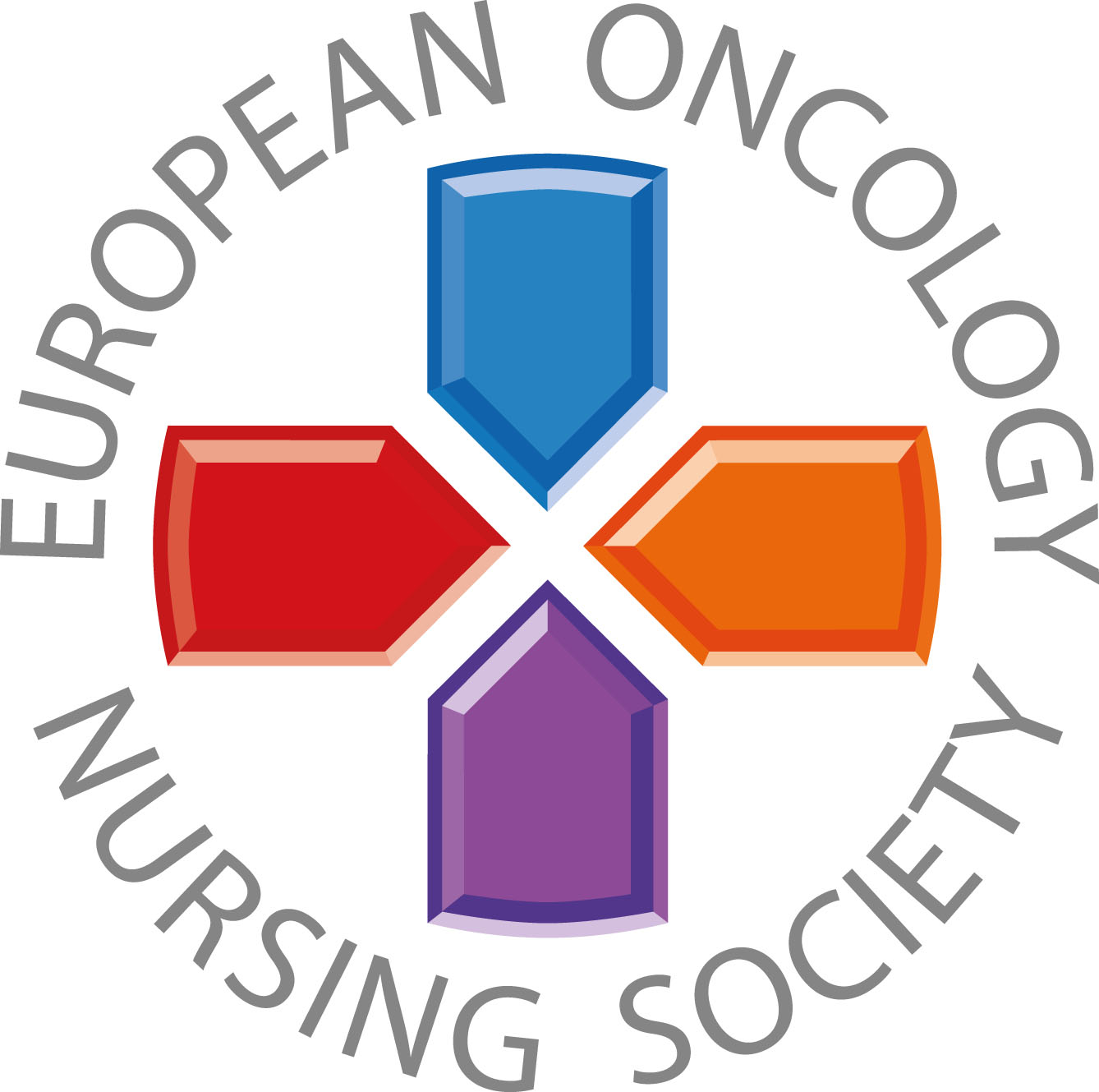 Voeg hier uw foto toe
Gepersonaliseerde tekst
#PrEvCan #CANCERCODE
De PrEvCan©-campagne is geïnitieerd door EONS en wordt samen met onze belangrijkste partner ESMO uitgevoerd. Meer informatie: www.cancernurse.eu/prevcan
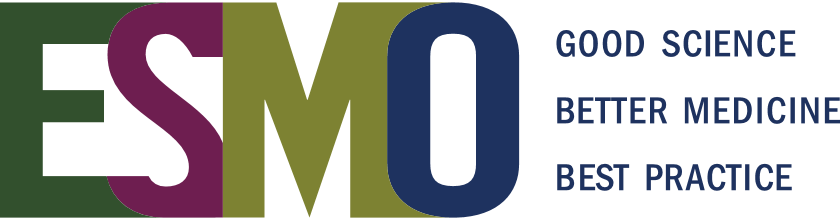